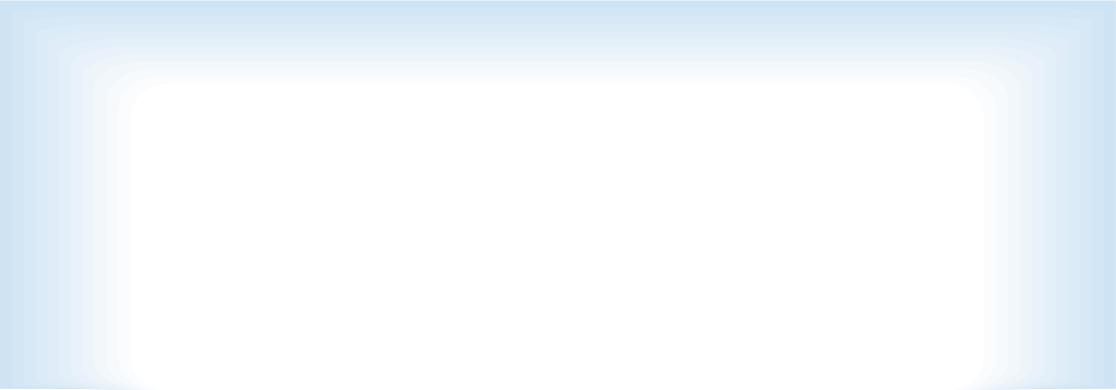 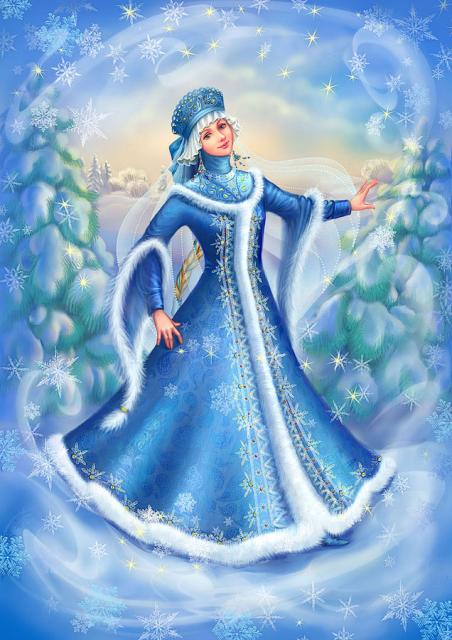 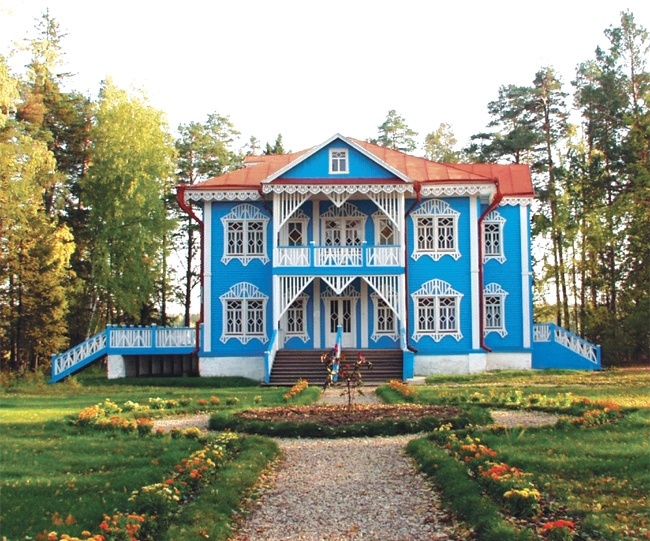 Снегурочка 
представляет…
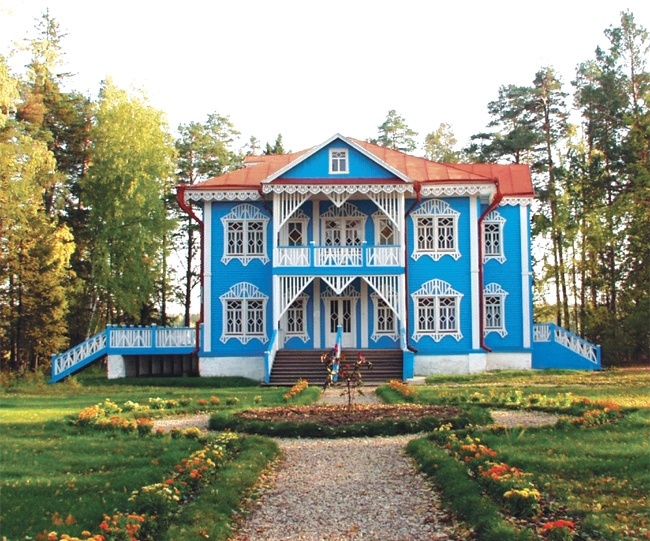 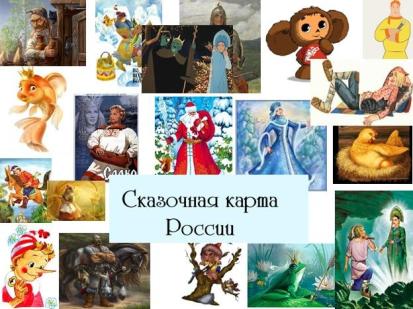 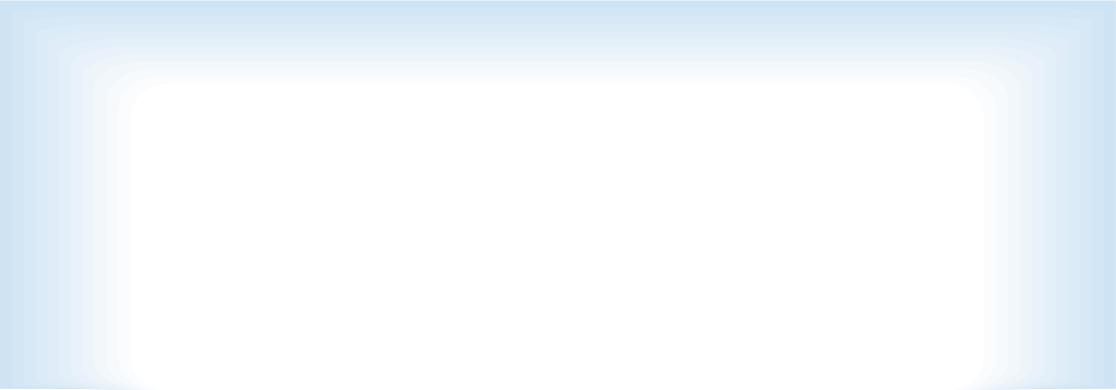 Сказочная карта
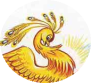 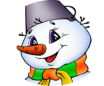 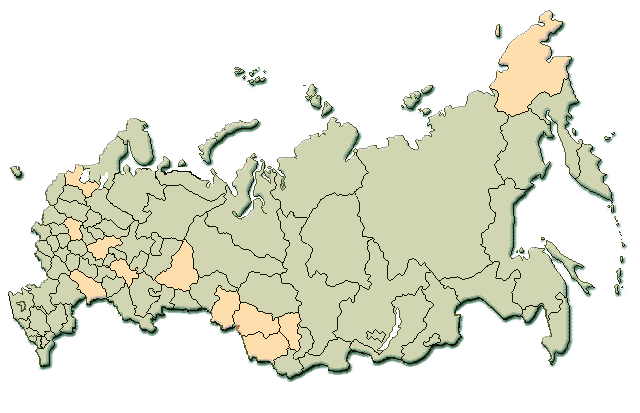 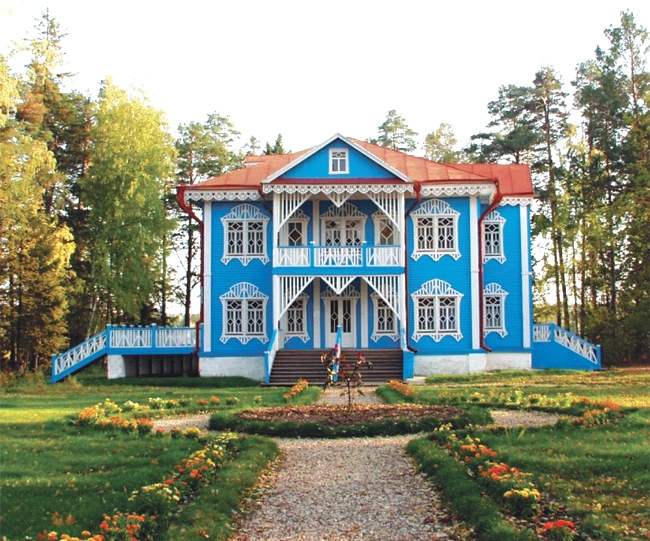 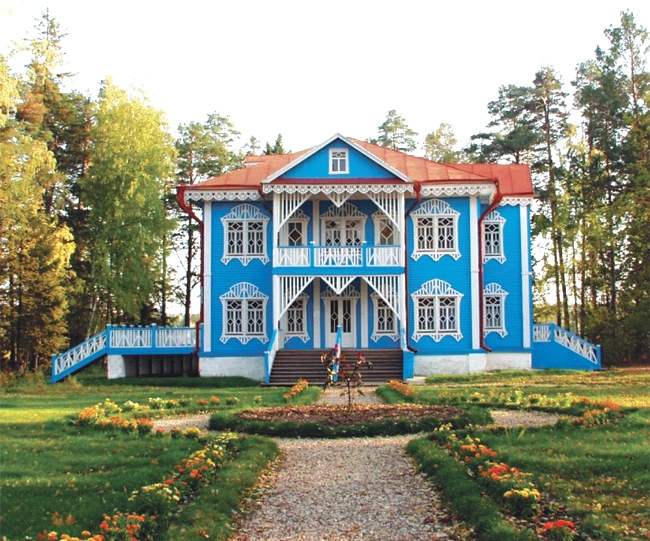 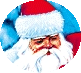 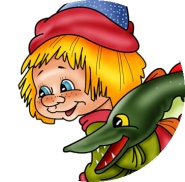 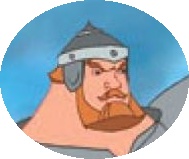 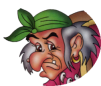 Кострома
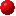 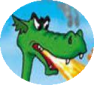 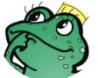 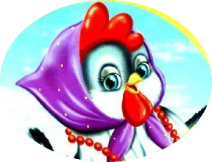 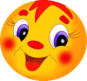 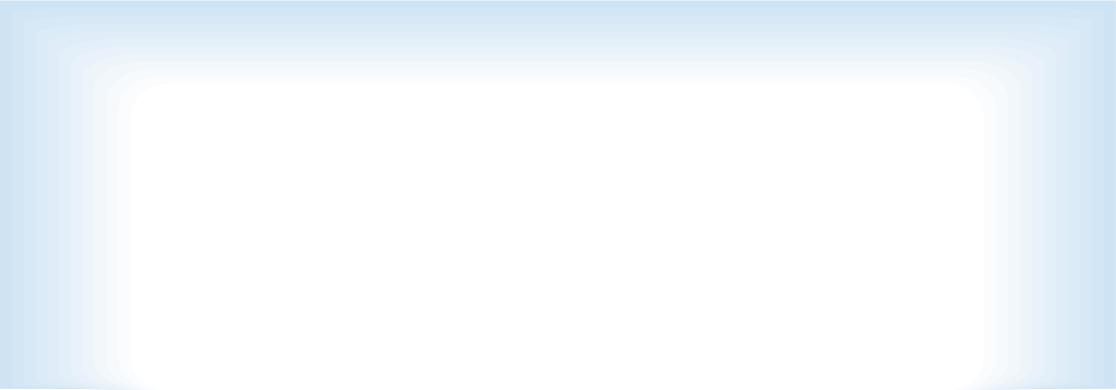 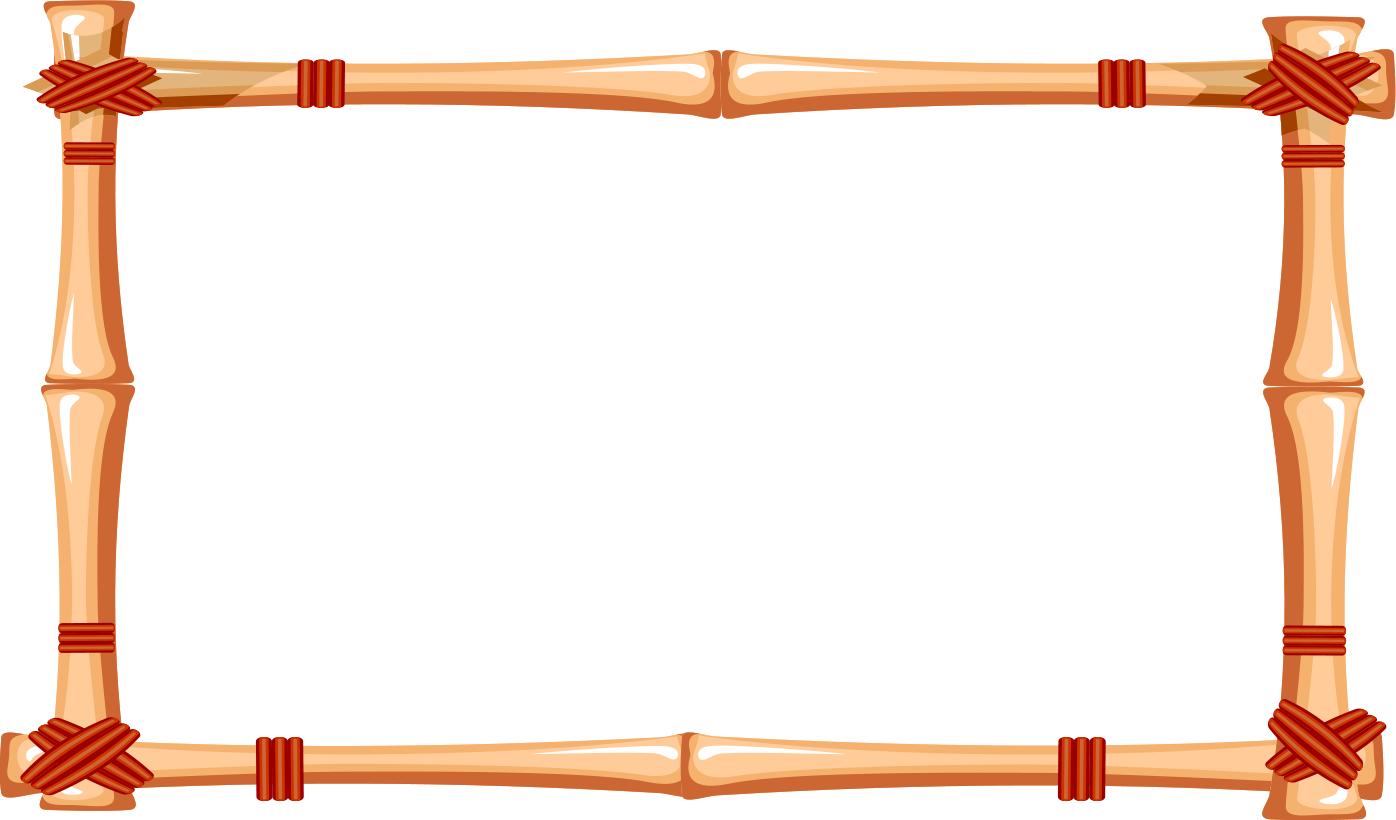 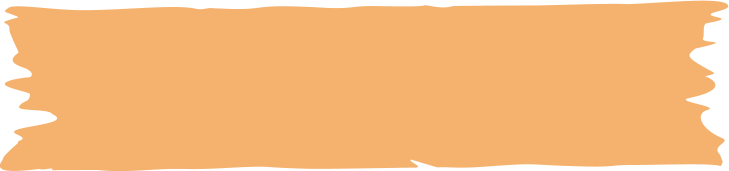 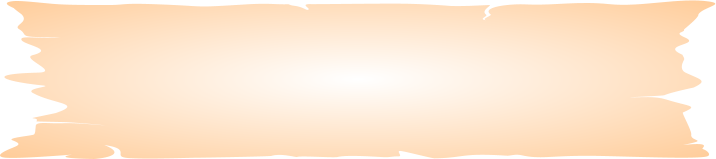 ЩелыковоКостромская  область
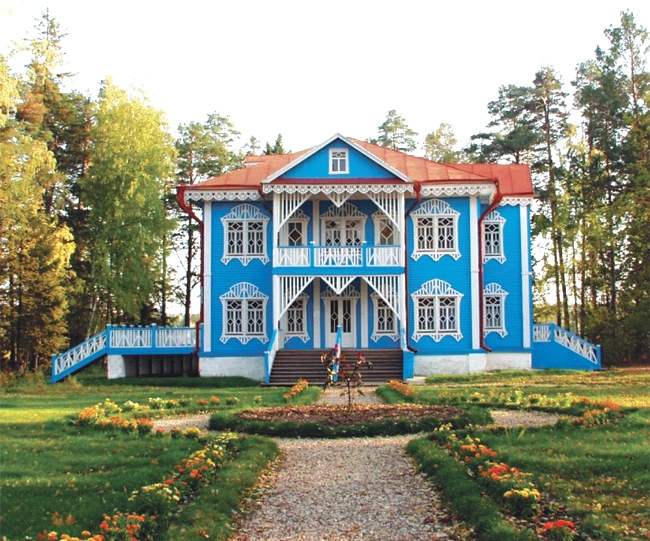 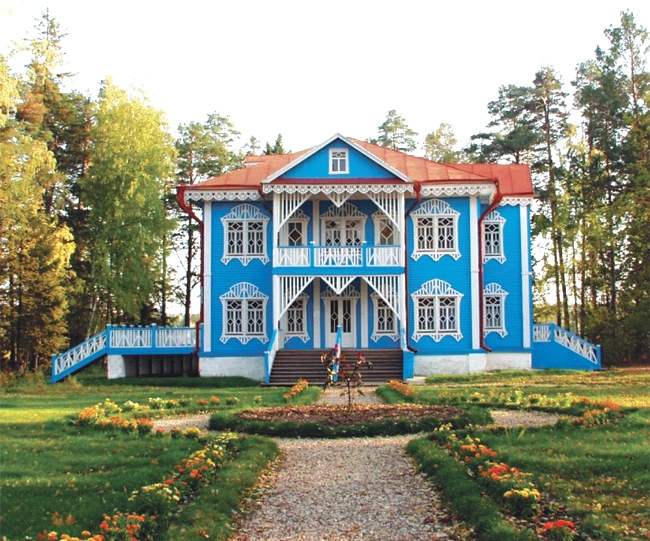 Щелыково  - жемчужина Костромского края. Природа этого удивительного места вдохновила А.Н. Островского на написание весенней сказки «Снегурочка».
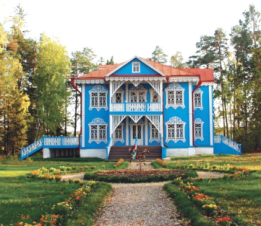 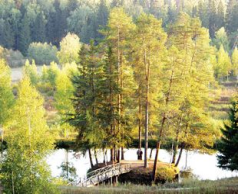 В «Щелыково» можно погулять по тихим аллеям, посетить Голубой дом Снегурочки, зачерпнуть ледяной воды из Голубого ключика.
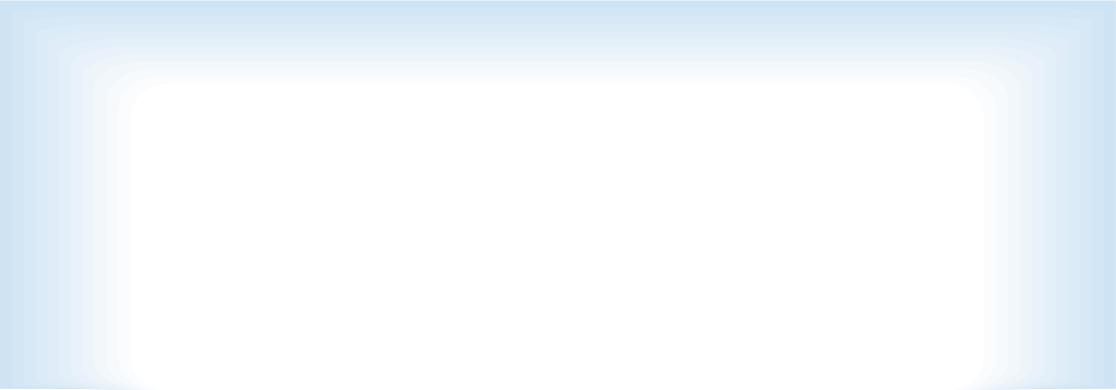 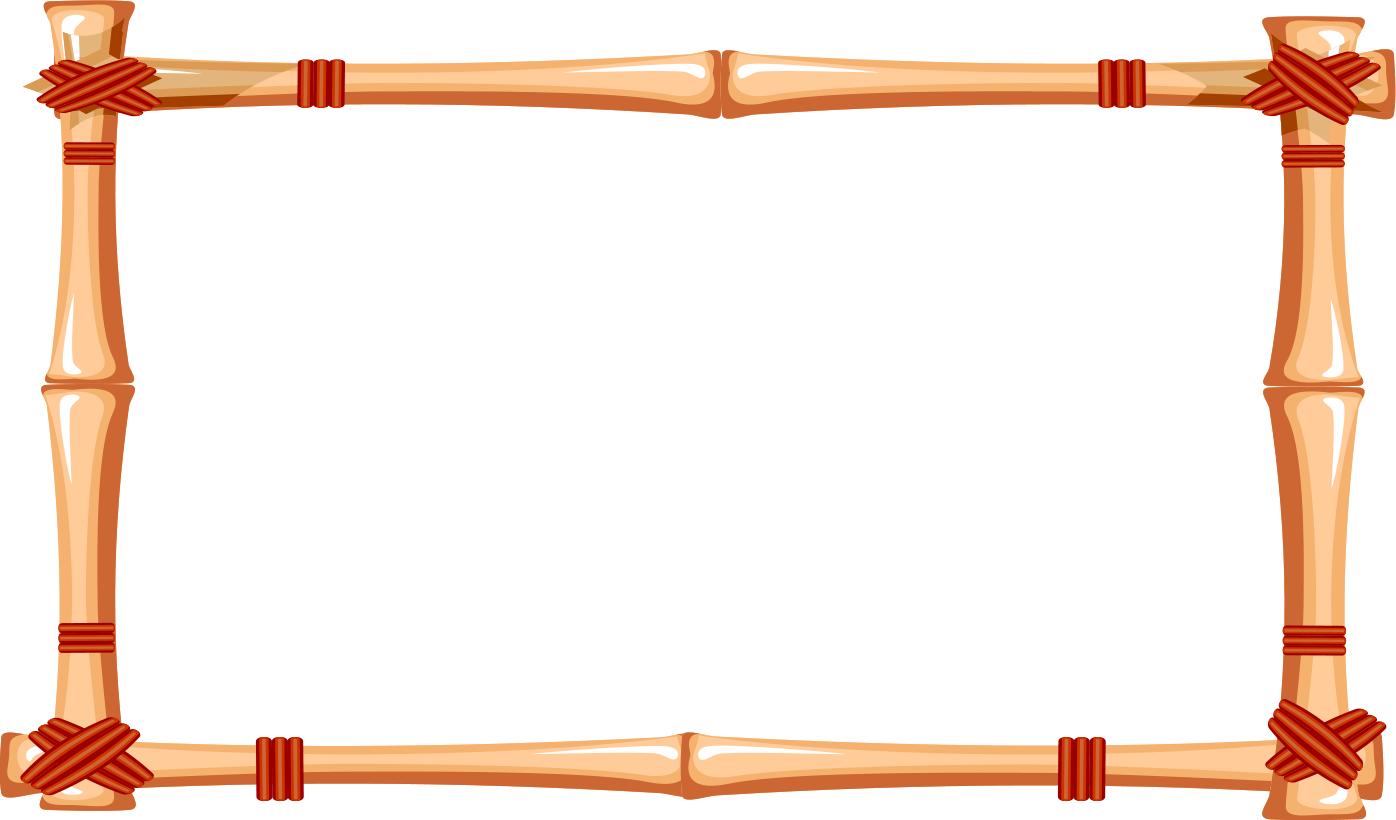 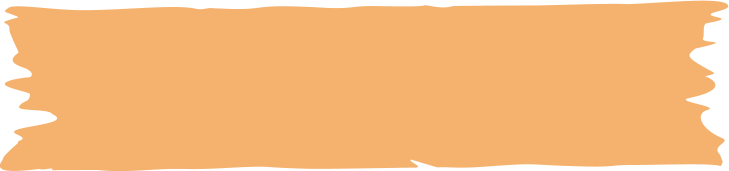 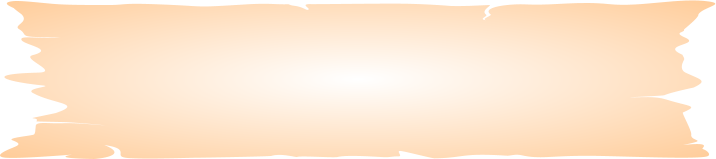 Город  Кострома
где она отвечает на письма детей. 
7 апреля Снегурочка отмечает свой 
День рождения.
На берегу Волги стоит сказочный Терем Снегурочки, где сама хозяйка встречает гостей, знакомит их со своими сказочными друзьями, показывает свое волшебное зеркало и рабочий стол,
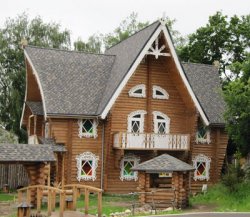 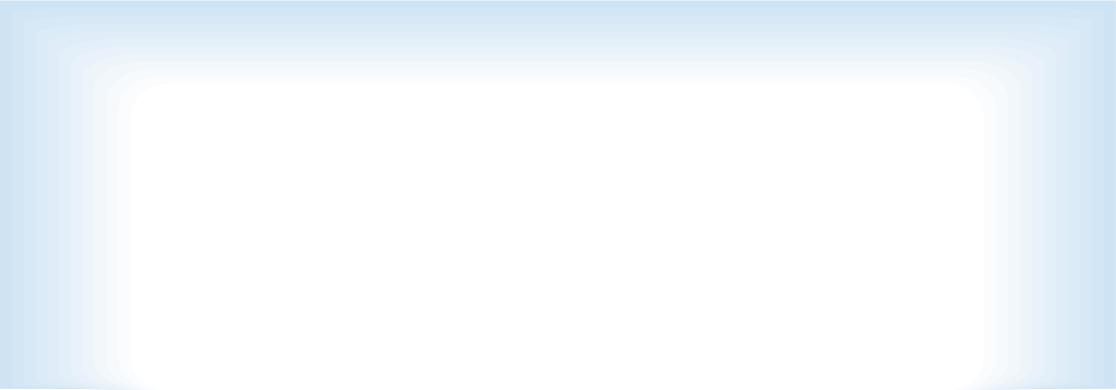 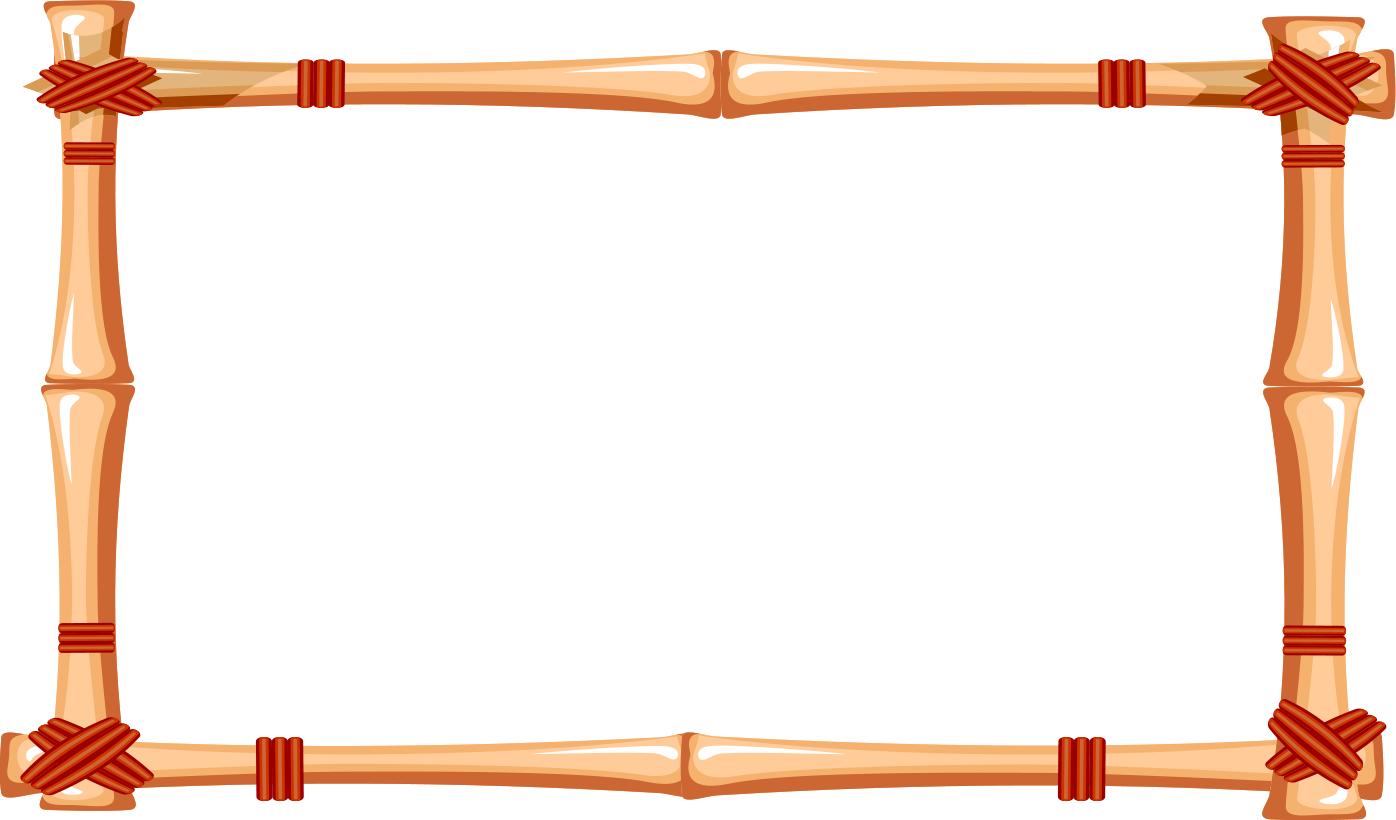 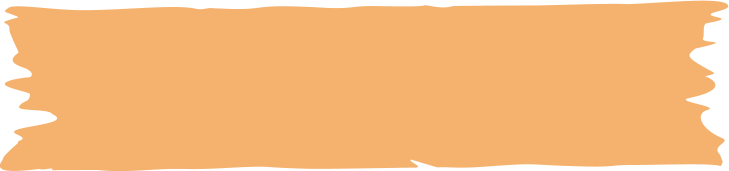 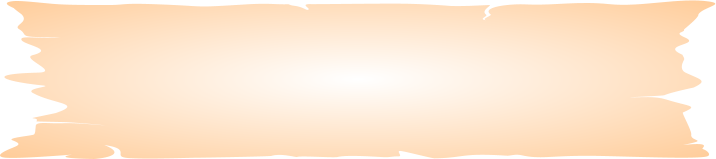 Город  Кострома
В Тереме Снегурочки чудо волшебное есть – зала дивная Ледяная. Из чистого озерного льда сотворена c озер костромских.  Красота там необыкновенная: 
скульптуры  ледяные, 
деревья  диковинные,
звери  сказочные.
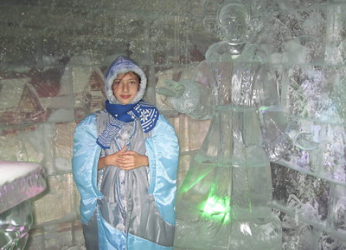 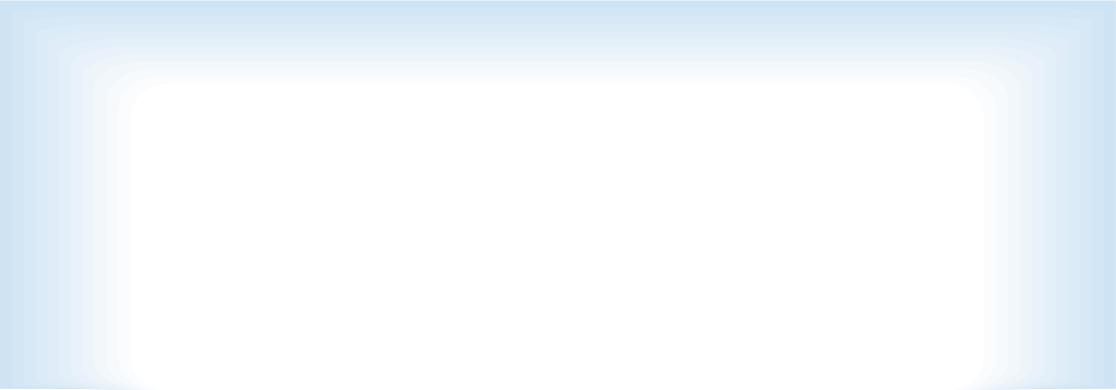 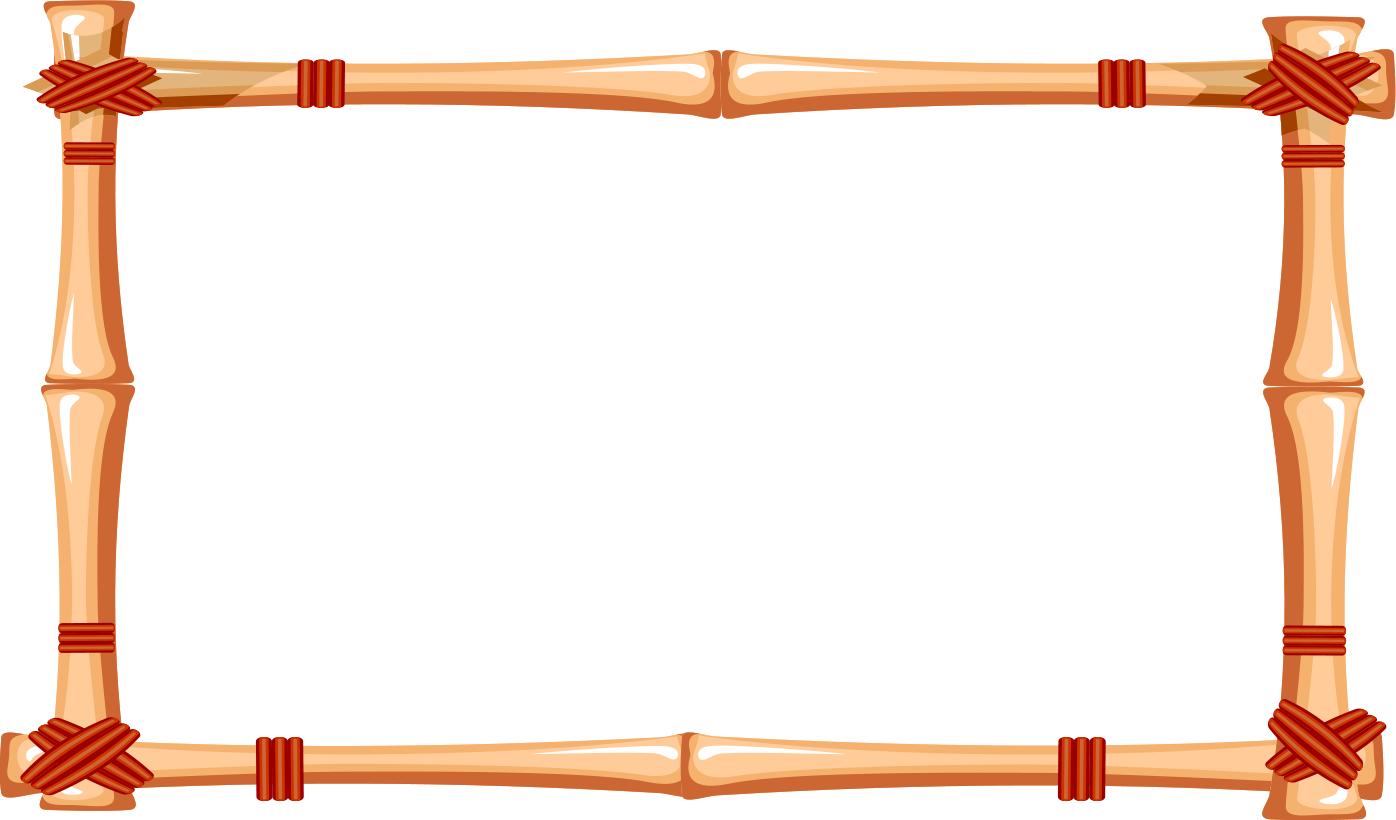 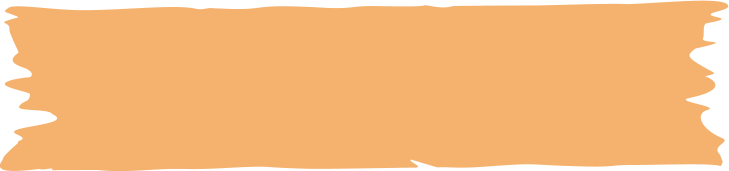 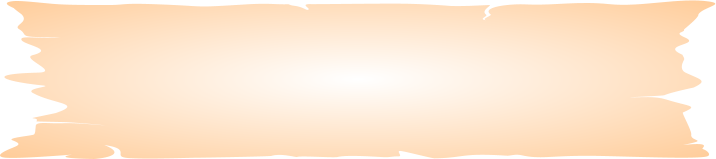 Город   Великий  УстюгВологодская   область
В этот день в Вотчине Деда Мороза непременно собираются дорогие гости - коллеги волшебника из разных стран и регионов России.
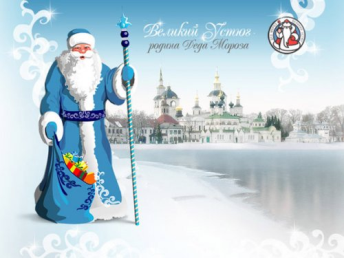 Дед Моро́з— главный сказочный персонаж на празднике Нового года.     День рождения           российский Дед Мороз отмечает 18 ноября.
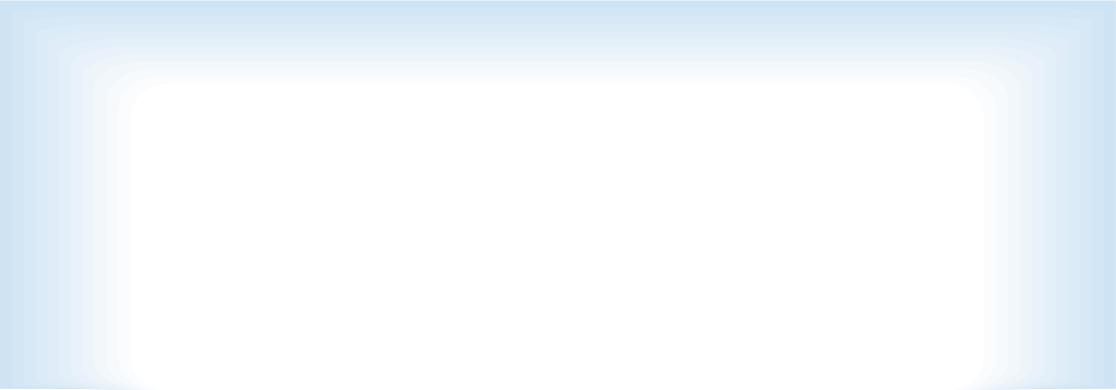 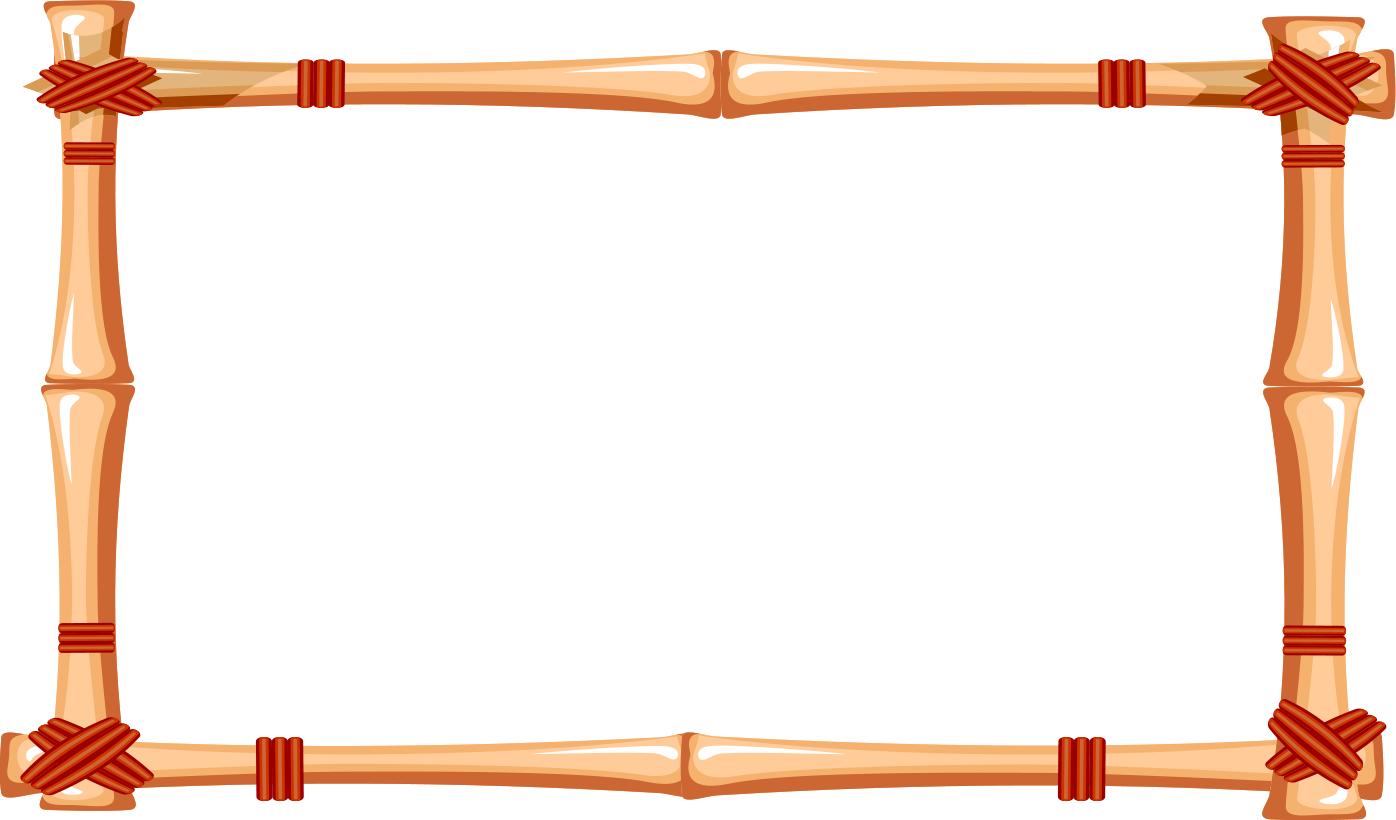 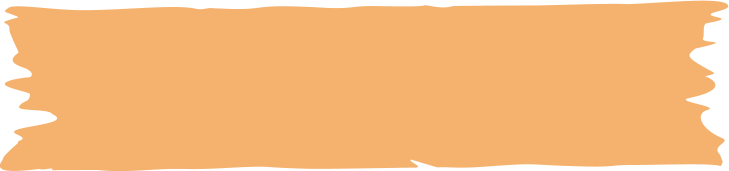 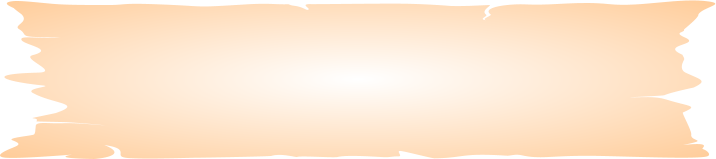 Великий  Устюг
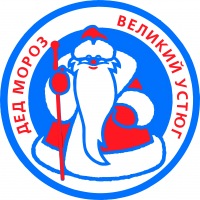 Вотчина Деда Мороза находится в сосновом бору. Путешествие в сказку начинается от резных ворот, ведущих во владения сказочного волшебника. 
К дому Деда Мороза гостям предстоит 
добираться по Тропе Сказок .
Дед Мороз всегда рад гостям.
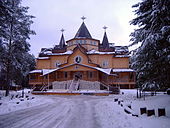 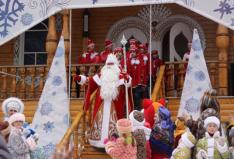 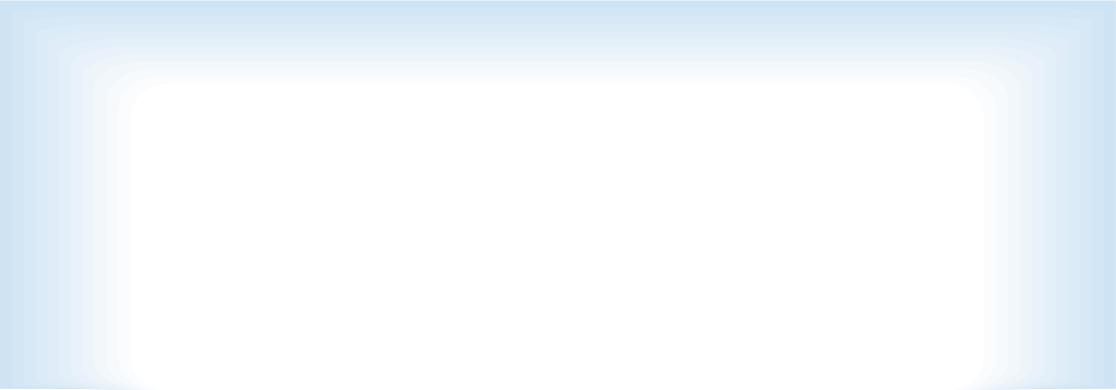 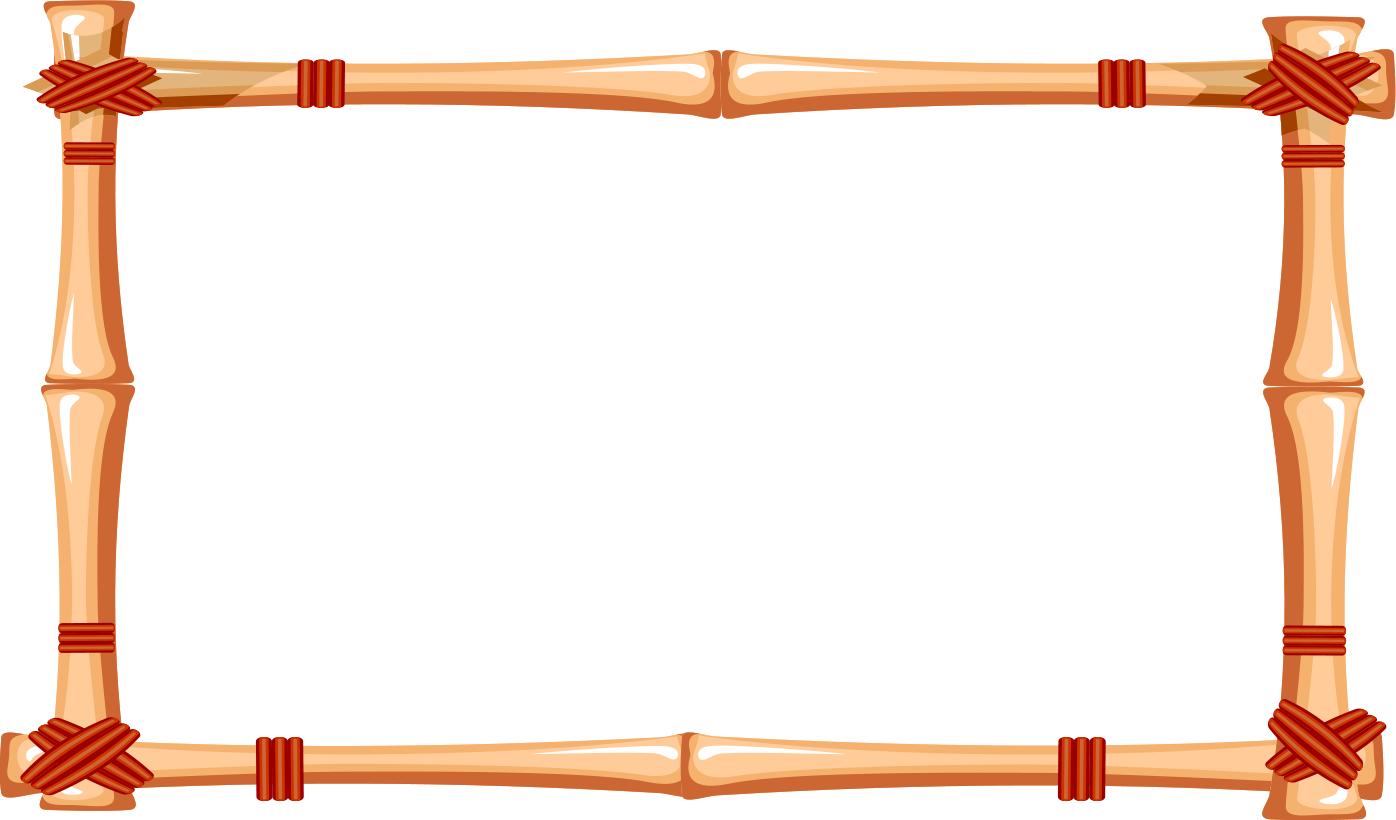 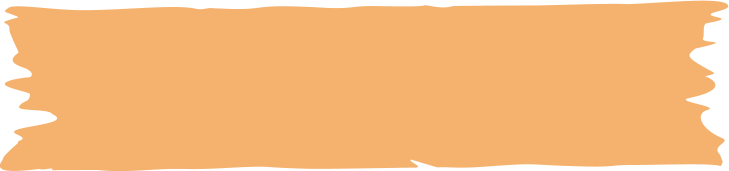 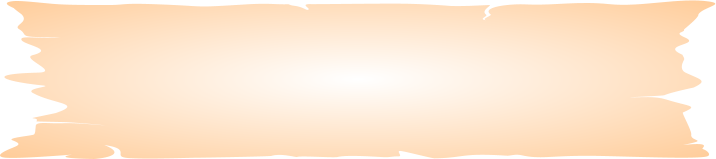 Город  Архангельск
Снегови́к - простая снежная скульптура, создаваемая зимой.
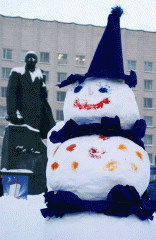 18 января празднуют 
день снеговика!
Самый  высокий в Европе - в Австрии, 
его высота 16м 70см.
Самый высокий  в мире - в США, его высота 37м 20см. 

Самый маленький  в 5 раз тоньше человеческого волоса.
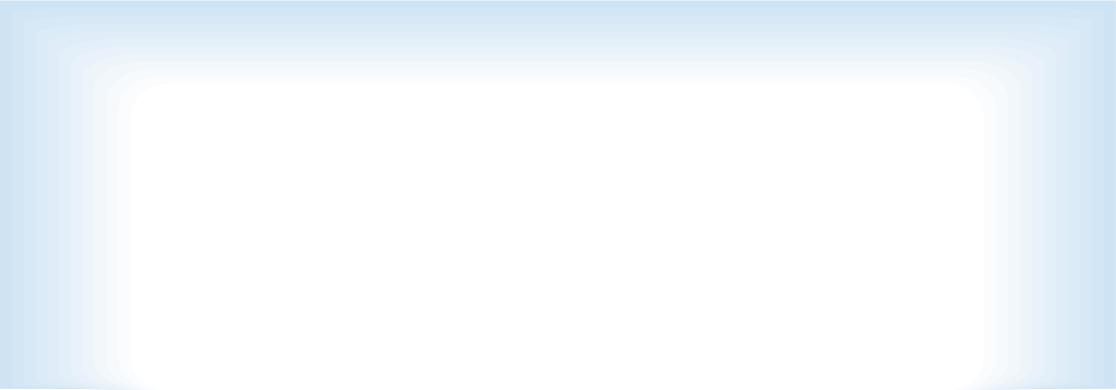 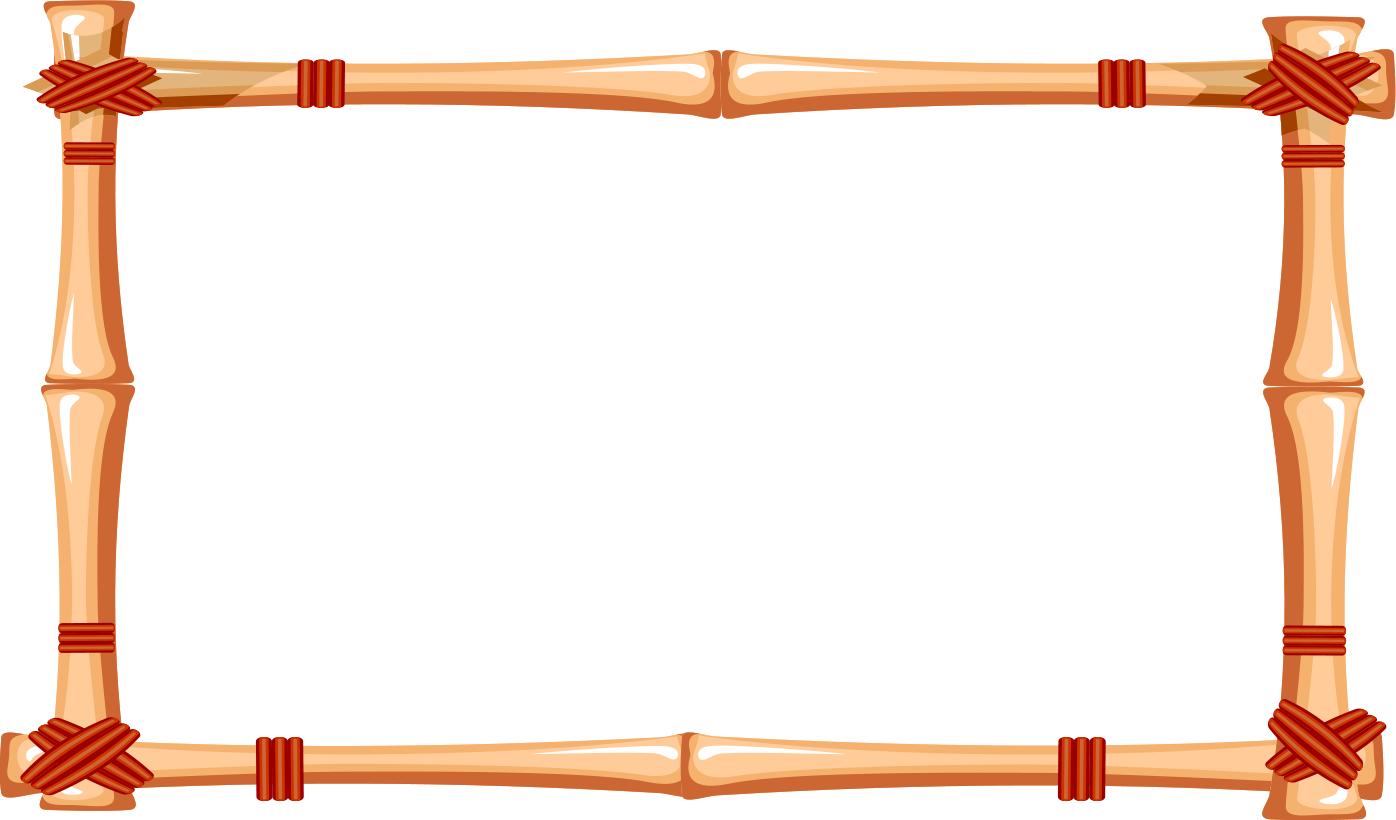 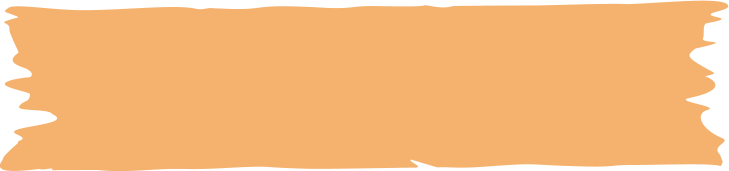 Село  Кукобой Ярославская  область
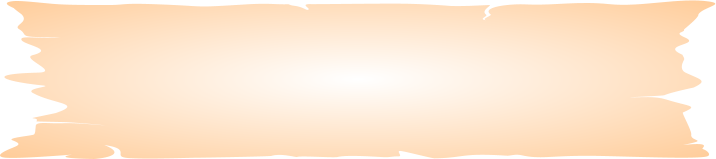 Ба́ба-Яга́ — персонаж славянской мифологии и фольклора славянских народов, старуха-чародейка, наделённая магической силой, ведунья, оборотень.
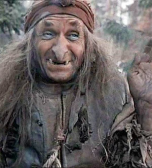 В последнюю субботу июня 
в селе Кукобой двойной праздник: 
день села и день рождения Бабы-Яги.
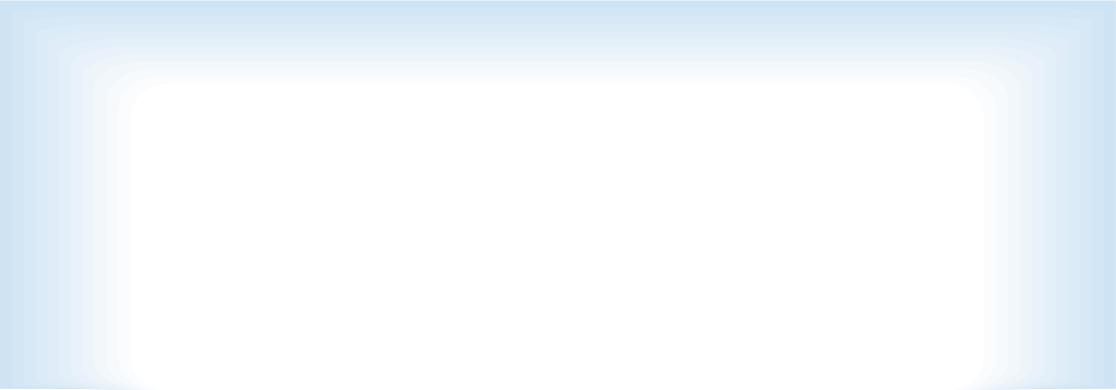 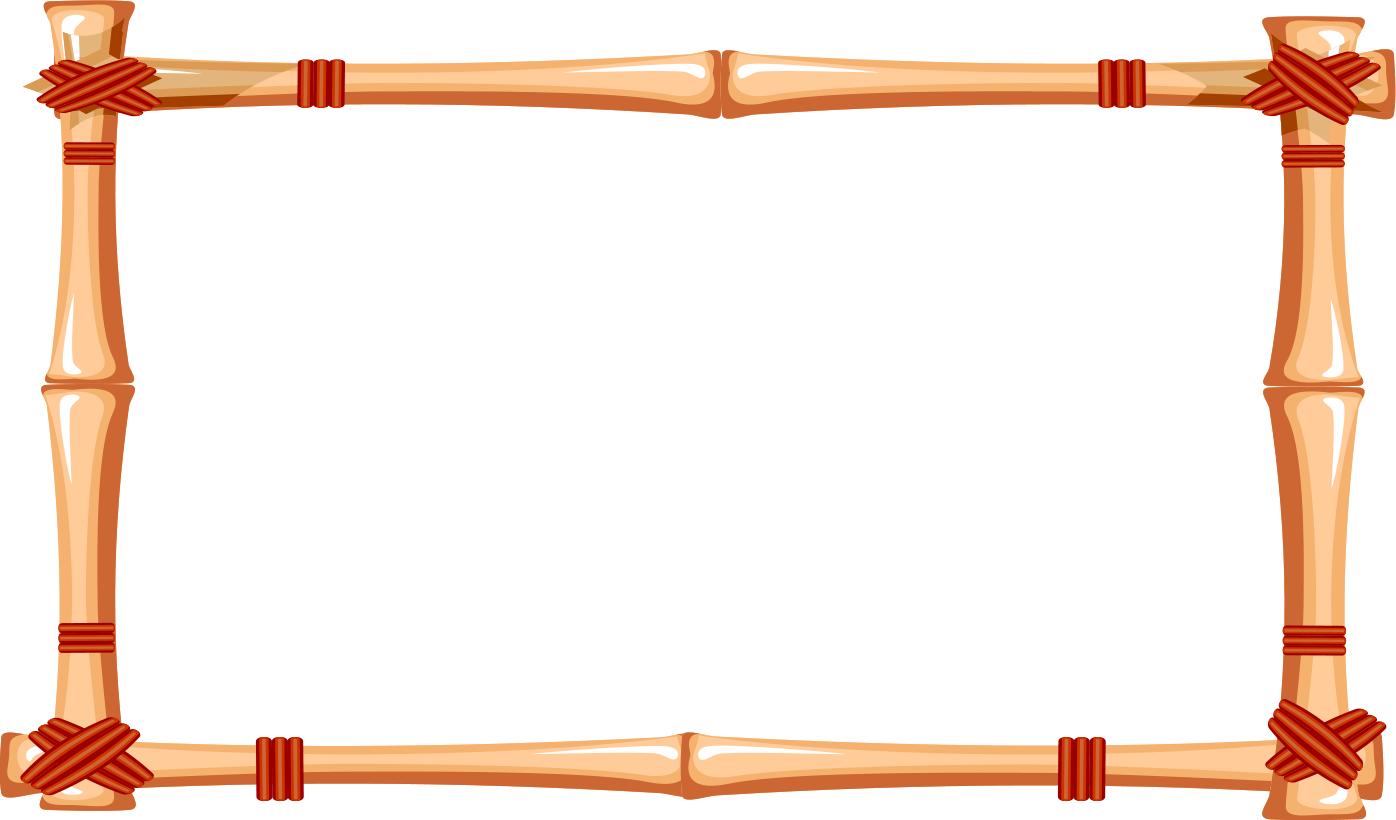 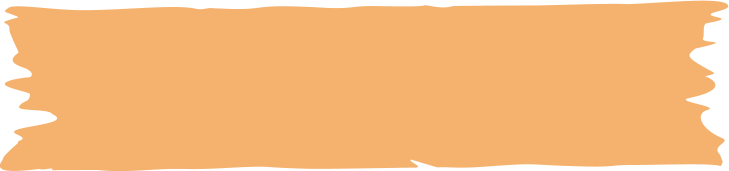 Город   Ульяновск
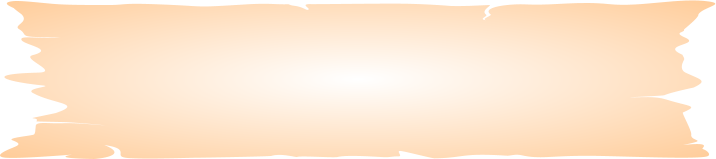 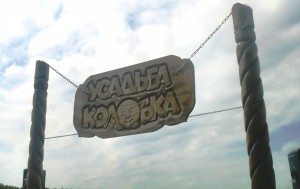 Колобок —- «скатанный ком, шар; небольшой, круглый хлебец, хлеб; 
клёцка из пресного теста»;
Недалеко  от   Ульяновска, около села                                      Новая Беденьга, 
открылась Усадьба Колобка.                                Самое интересное место усадьбы        дом Колобка.
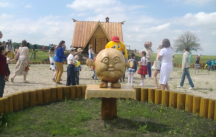 14 августа - День рождения Колобка.
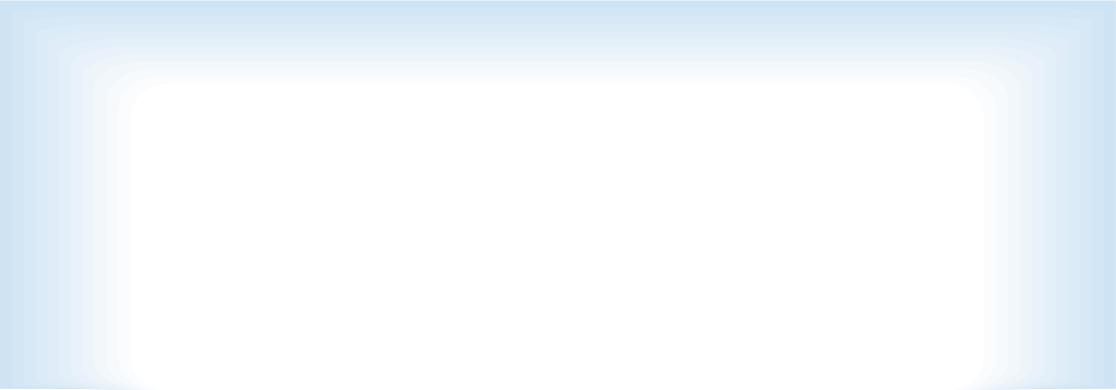 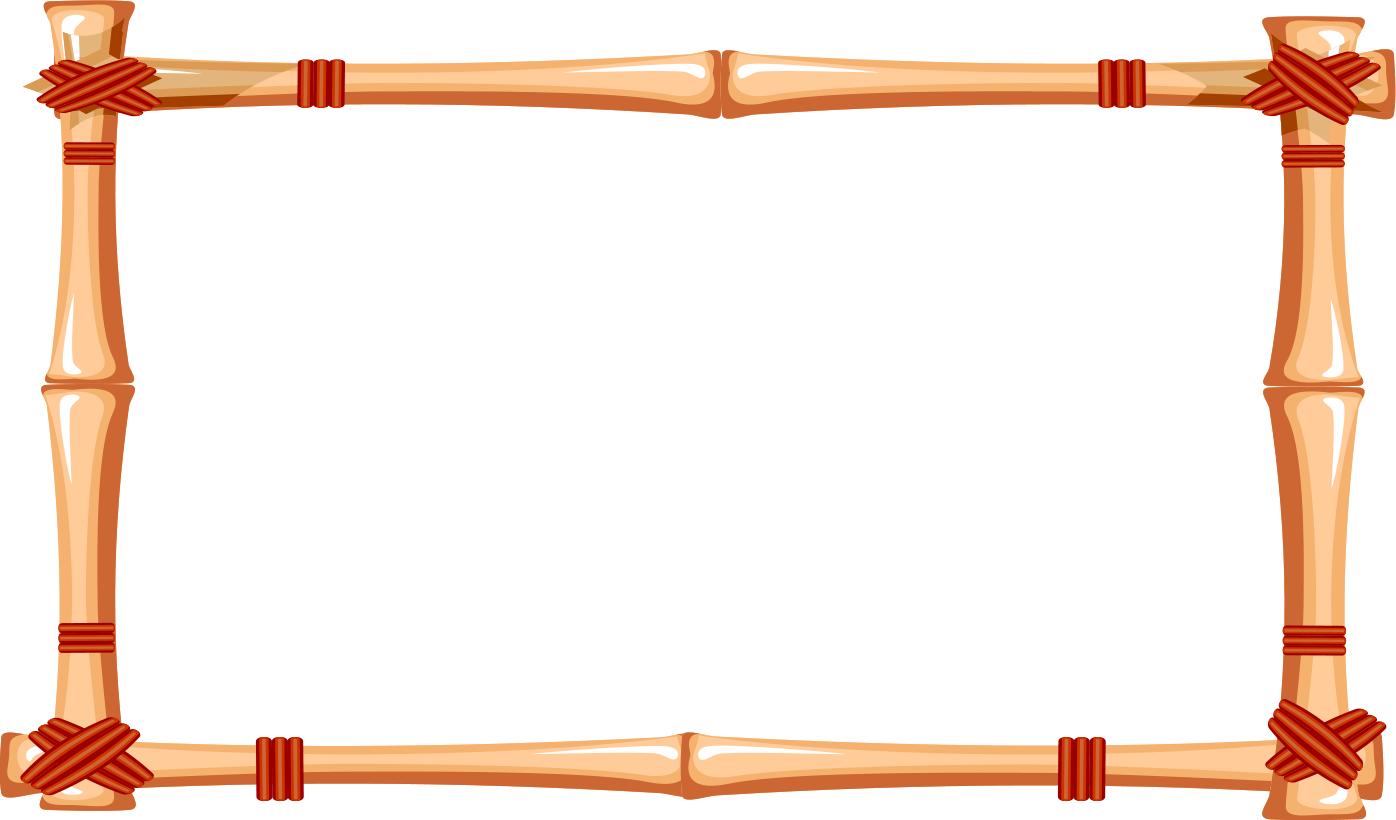 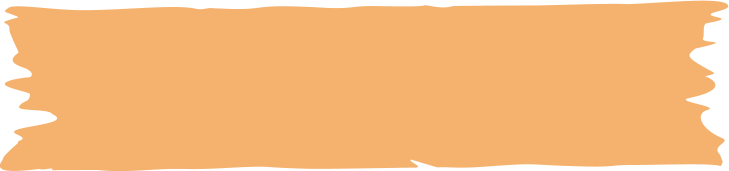 Село   Карачарово  под МуромомВладимирская  область
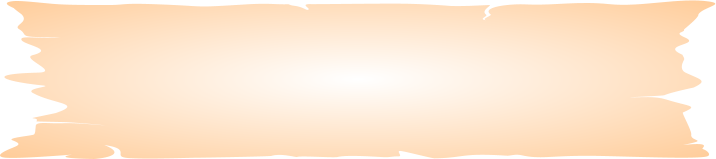 Илья́ Му́ромец - один из главных героев древнерусского былинного эпоса, богатырь,                                                                                              воплощающий народный идеал героя-воина, народного заступника.
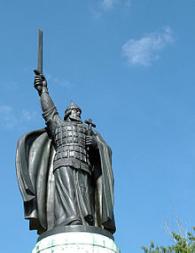 День Ильи Мурома 
отмечают в селе 
ежегодно 1 января.
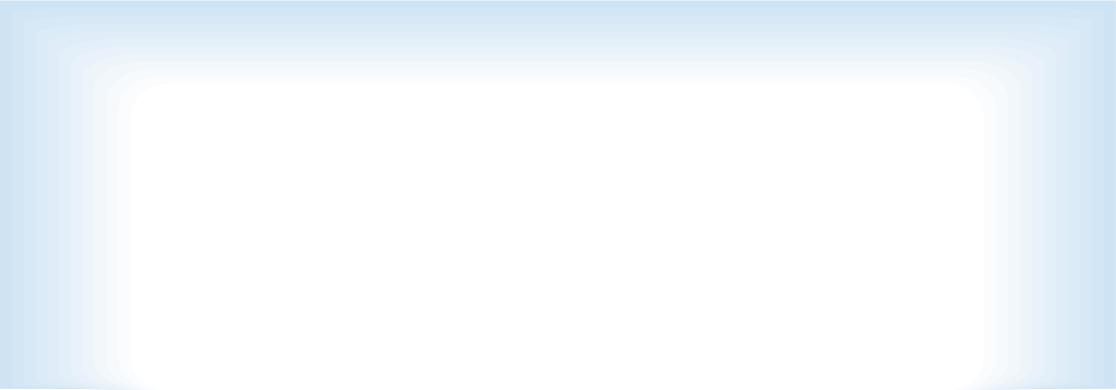 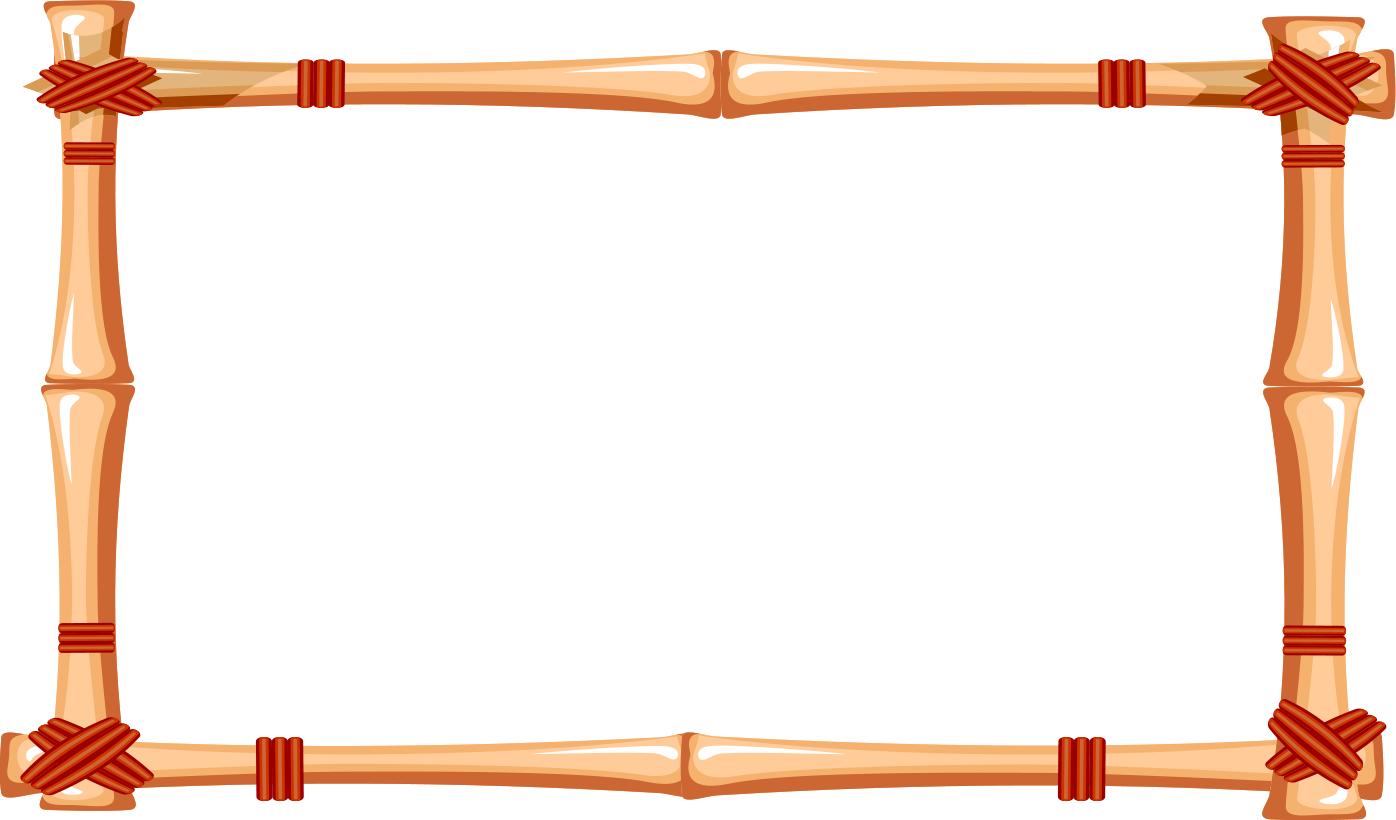 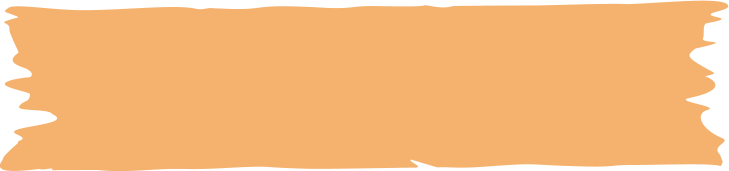 Город  Ростов  ВеликийЯрославская  область
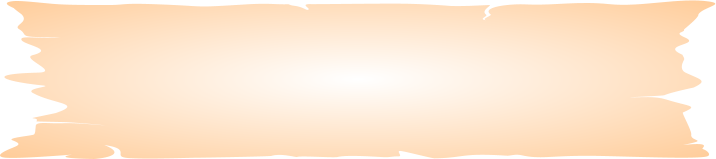 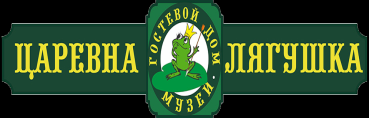 Музей Царевны-лягушки – первый сказочный музей  в городе  Ростове. 
Его открытие состоялось 23 марта 2012 года
при гостевом доме «Царевна-лягушка», 
 в здании постройки 1790 года.
Переступив порог музея,                                                     вы попадёте в мир сказки «Царевна-лягушка».
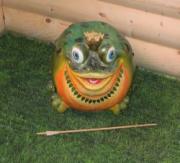 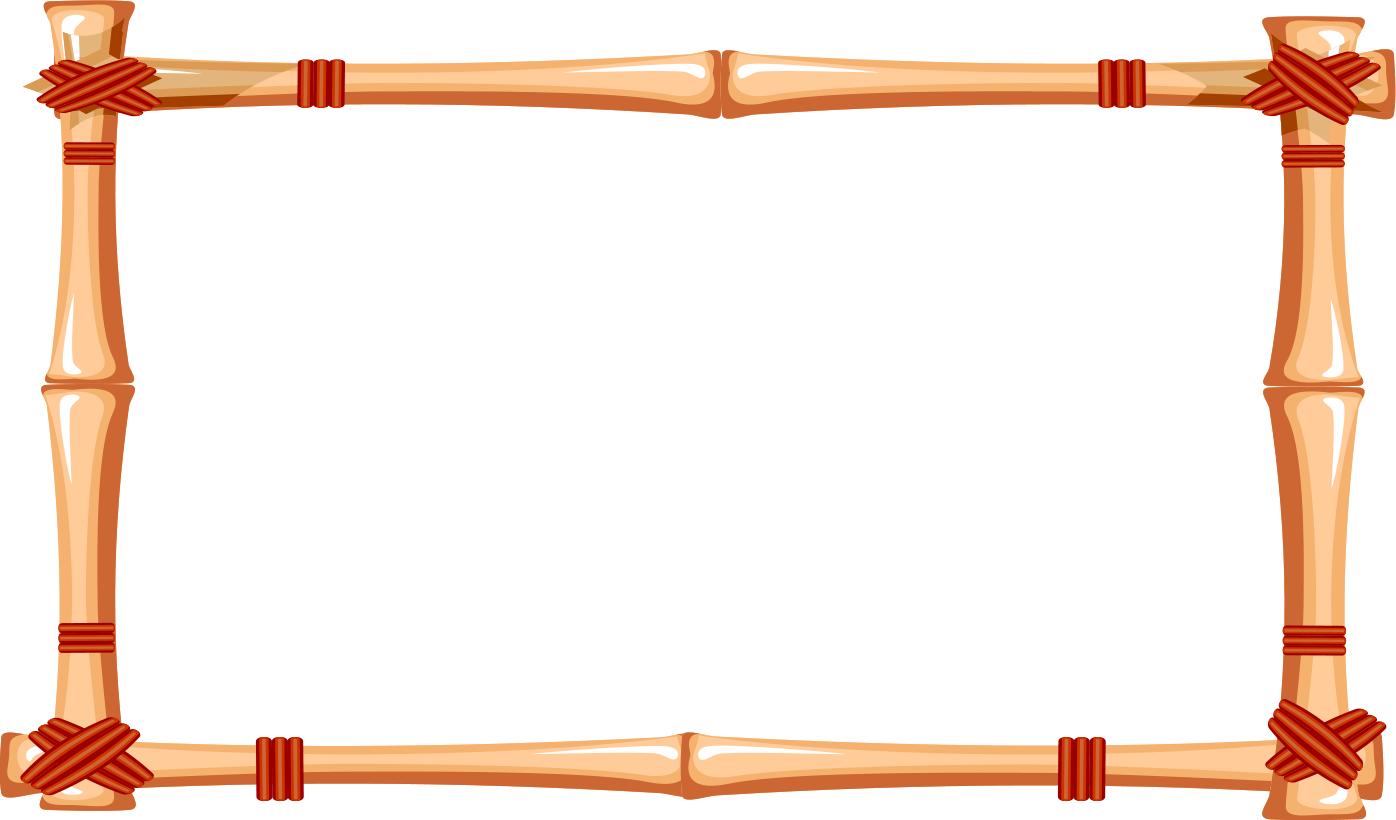 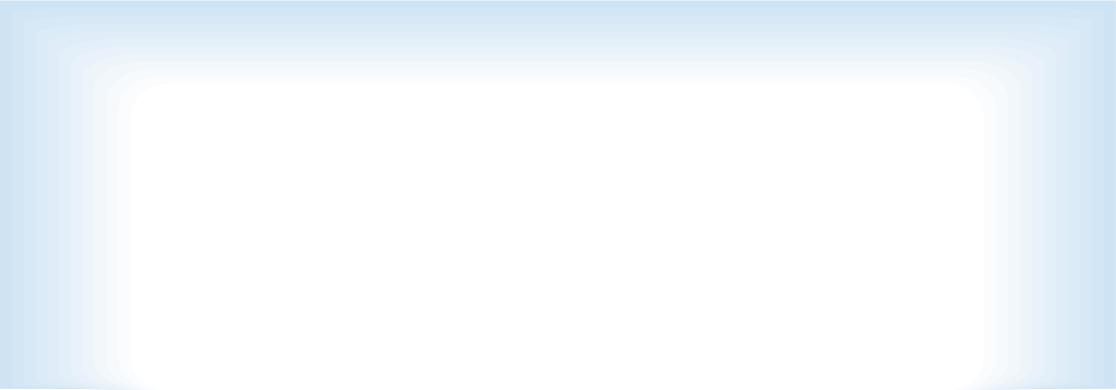 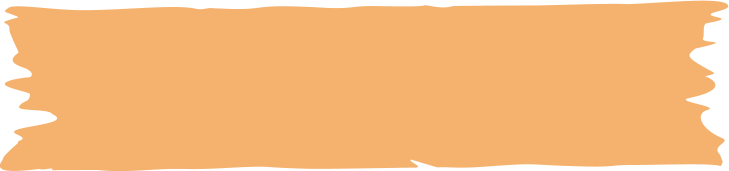 Город ПалехИвановская область
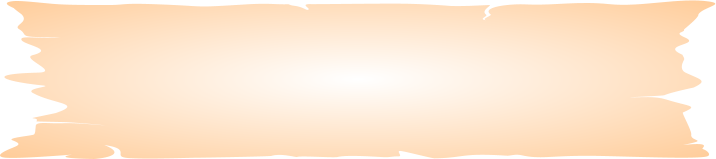 Жар-птица — сказочная птица, персонаж русских сказок, обычно является целью поиска героя сказки. Жар-птица - официальный герб Палеха.
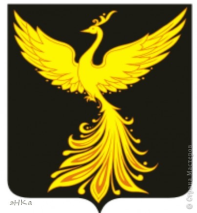 Палех -это родина Жар-птицы, 
символа красоты, сказочности и утончённости.
Ежегодно в сентябре проводится                ярмарка-фестиваль «Палех – город мастеров», день Жар-птицы.
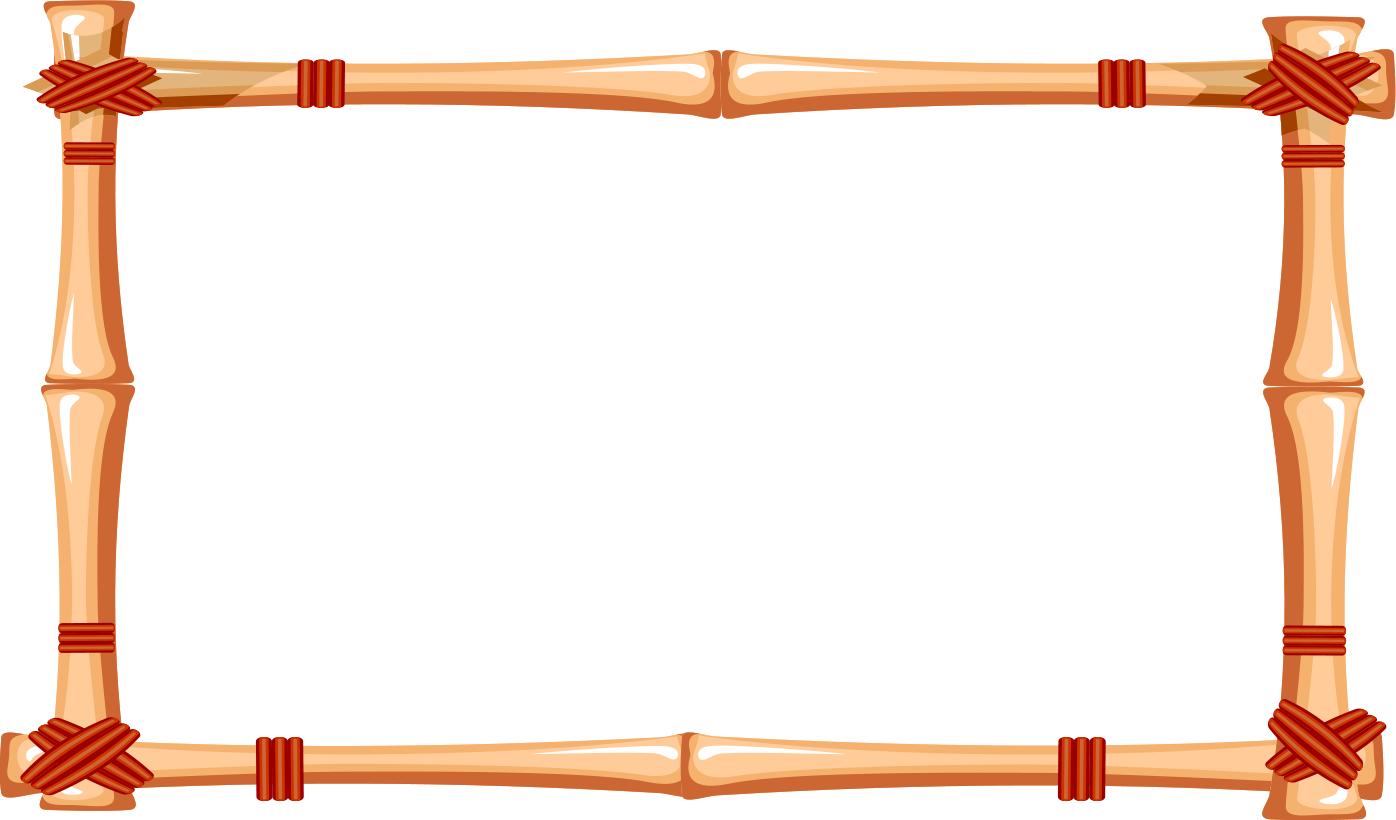 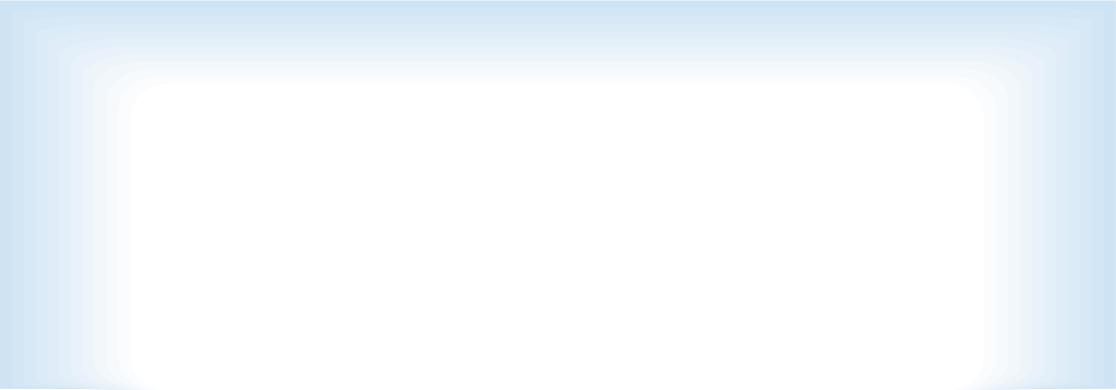 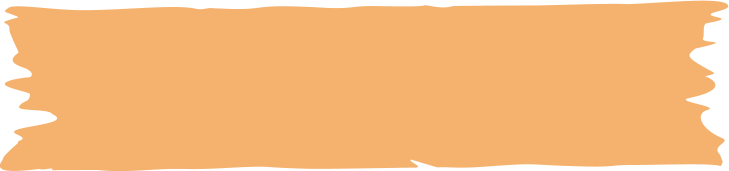 Село Приволжское (бывшее Гадово)Тверская область
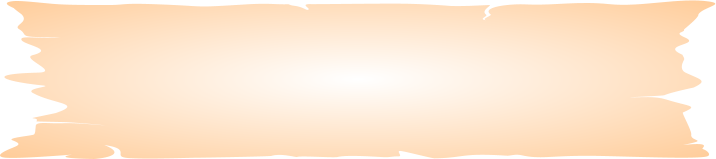 Змей Горыныч — многоголовый огнедышащий дракон, представитель злого начала 
в русских народных сказках и былинах. 
До 1961 года деревенька в заболоченной местности гордо называлась Гадово. И было здесь змей видимо-невидимо. Неподалеку, в низовьях реки Хоча, было, по преданию, “море змеево”, где обитал 
легендарный Змей Горыныч. 
     В 2011 году  создан  Музей Гада.
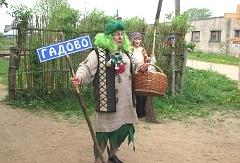 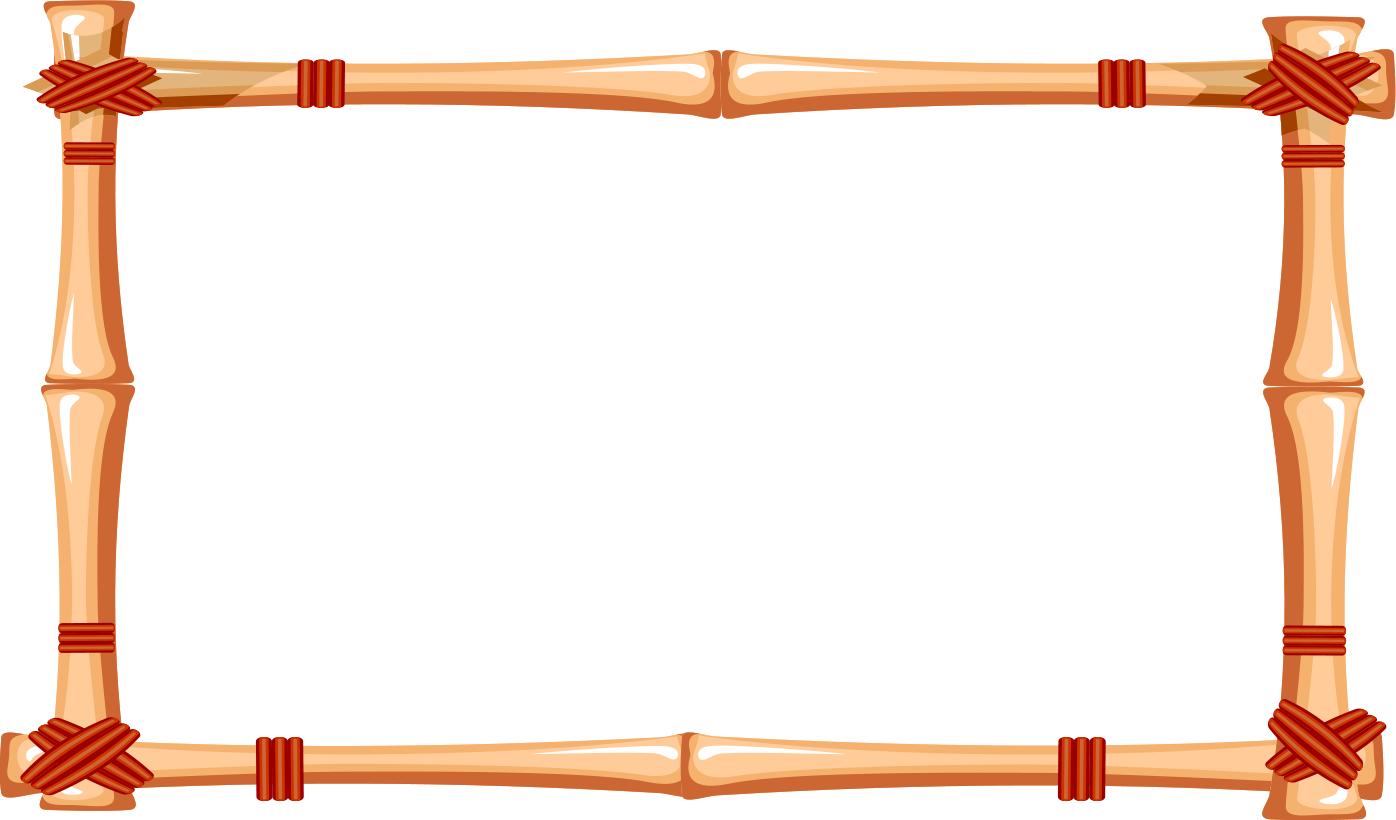 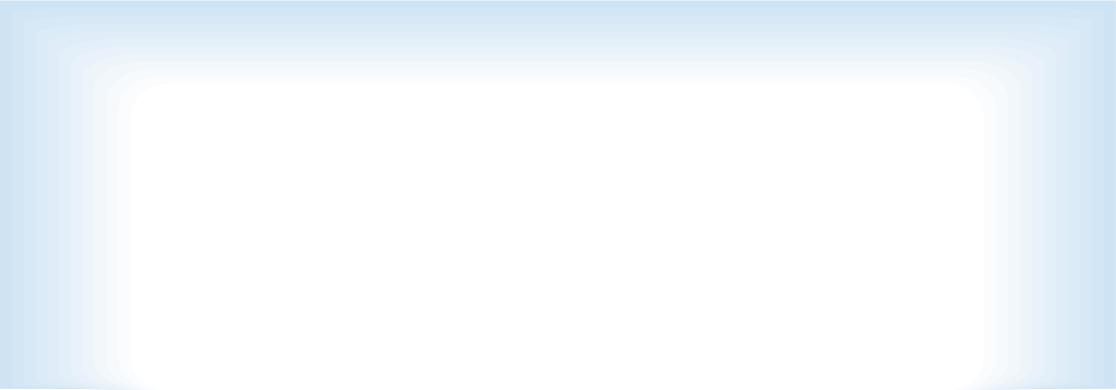 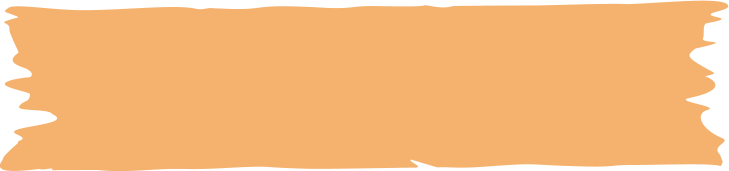 Посёлок   Ермаково Ярославская   область
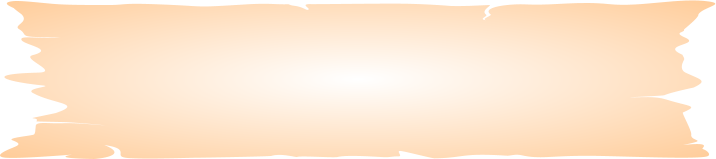 Курочка Ряба - главный персонаж, давший многим текстам сказки о разбитом яичке название, имеет пёстрое (рябое) оперенье.
Музей Курочки Рябы 
был основан в 2008 году.
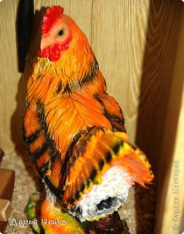 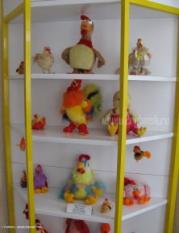 В музее можно узнать о предметах быта и ремесла, 
существовавших на Руси.
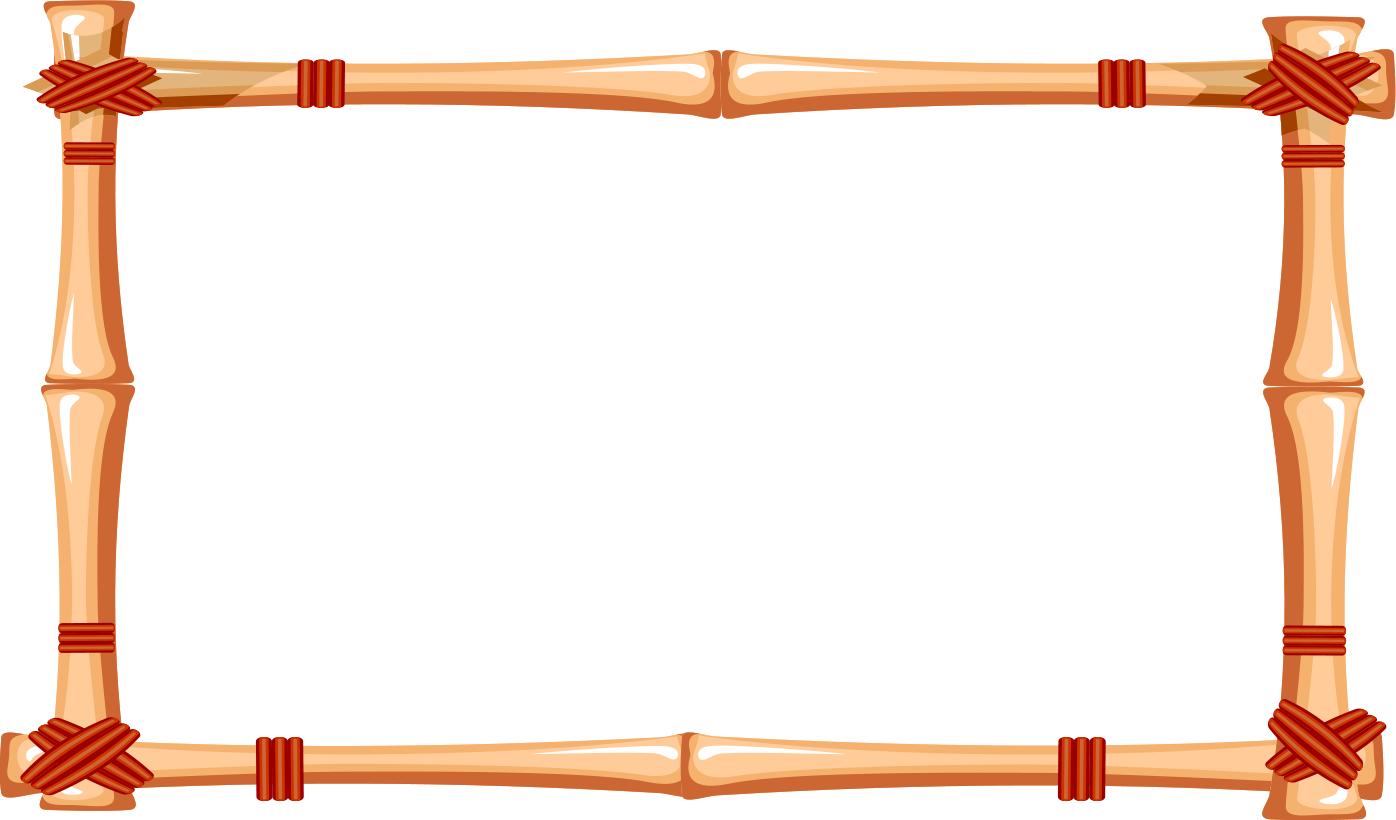 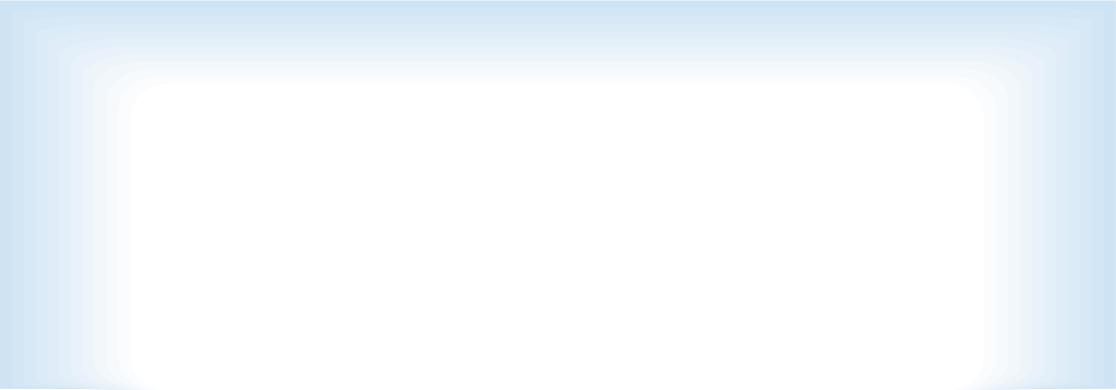 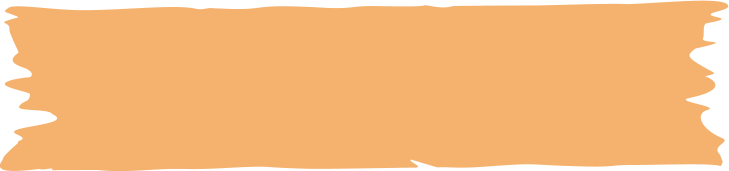 Посёлок   Ермаково Ярославская   область
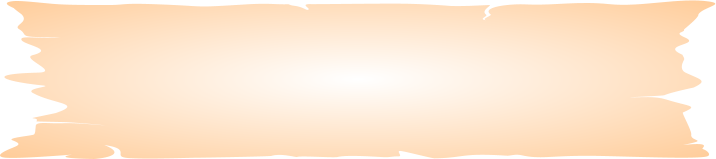 С 2008 года в поселке проводится ежегодный туристический праздник «В гостях у Курочки Рябы». На праздник привозят живых курочек и петухов. Народ от этого в восторге!
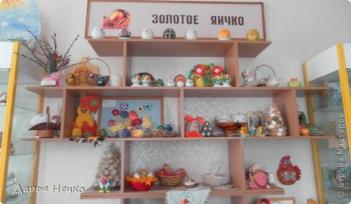 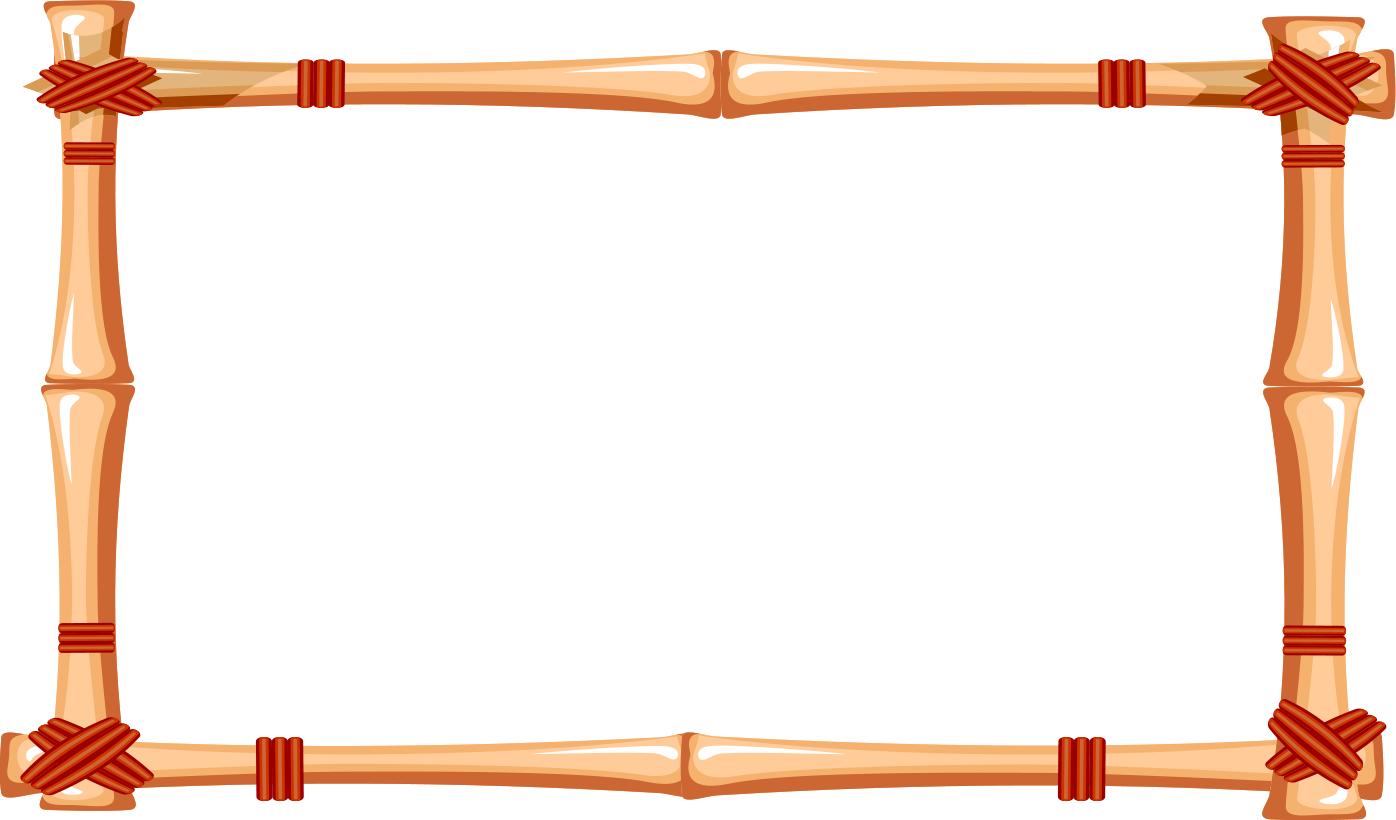 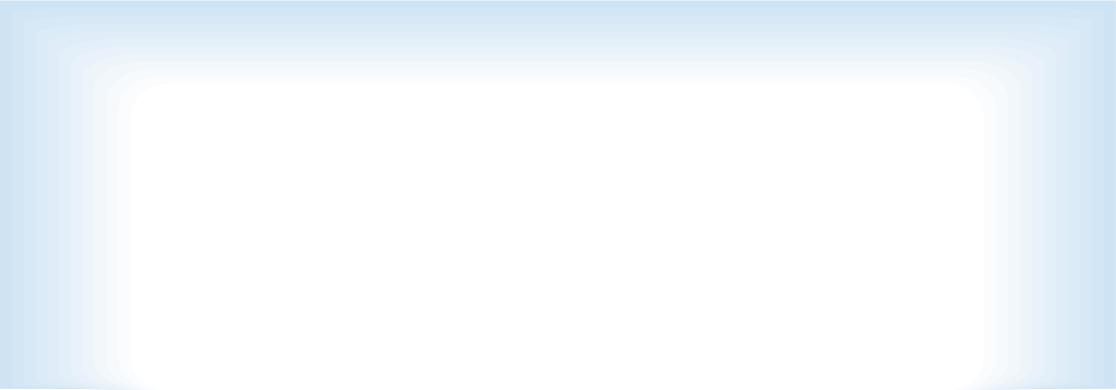 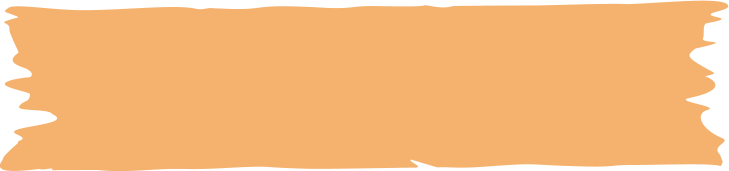 Город  Ростов ВеликийЯрославская  область
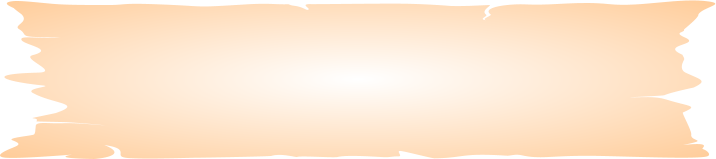 Емеля - персонаж  русской народной сказки 
«По щучьему велению».
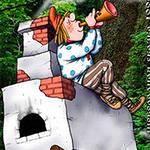 На масленицу,                                     в Ростове Великом,                ежегодно проводится            праздник «По щучьему велению». Конечно, с самим Емелей, едущим, как  ему и положено, на... печи.
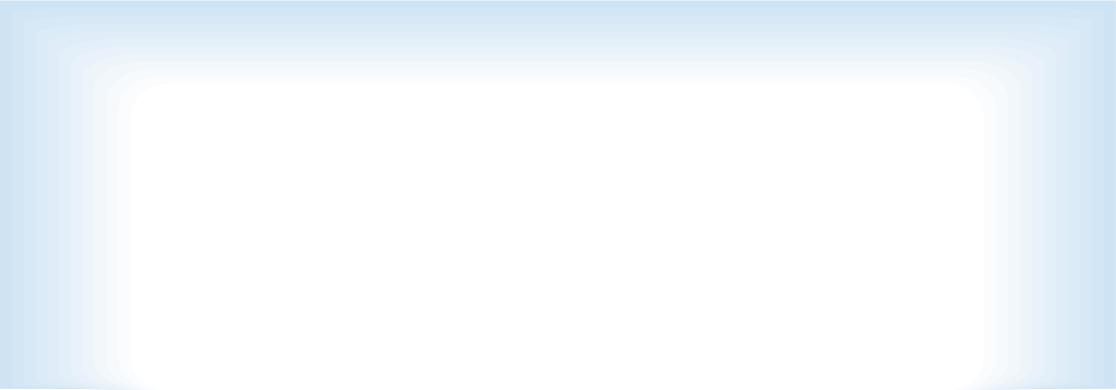 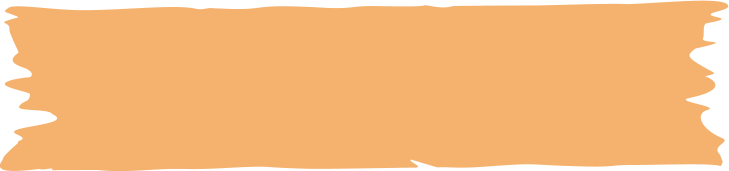 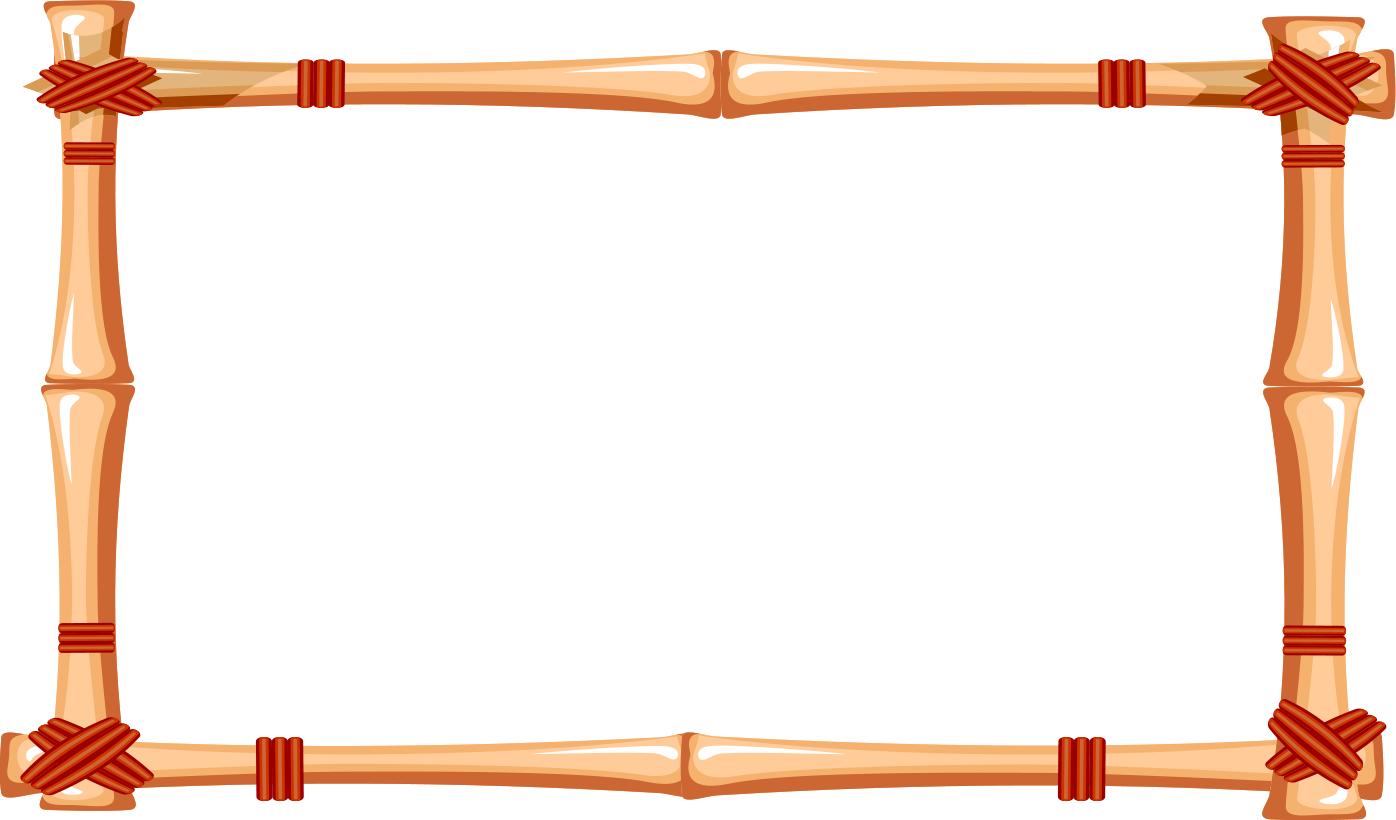 Интернет - источники
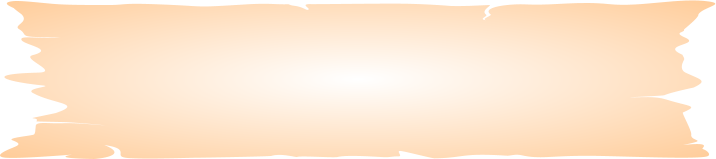 Шаблон
http://pedsovet.su/load/321-1-0-13595
Слайд 1.
http://clck.ru/4TF0G – картинка «Сказочная карта России»
http://clck.ru/4Xd_s - Снегурочка
Слайд 2. (картинки обработаны в программе Paint.net)
http://clck.ru/4TFGq  – Дед Мороз         tp://clck.ru/4TFOW – Баба-Яга
http://clck.ru/4TFVQ – Курочка Ряба     p://clck.ru/4TF_k – Илья Муромец
http://clck.ru/4TFha – Снеговик              http://clck.ru/4TFok – Царевна-лягушка
http://clck.ru/4TFwA – Жар-птица          http://clck.ru/4TG0O – Колобок
http://clck.ru/4TG10 – Змей Горыныч     http://clck.ru/4TG1K - Емеля и Щука
http://clck.ru/4Xd_W – карта
Слайд 3.
http://clck.ru/4TG1Y - голубой дом Снегурочки, Голубой ключик
Информация http://info.ria-kreativ.ru/kostroma3.htm 
Слайд 4.
http://autotravel.ru/otklik.php/5938 - терем Снегурочки
Информация http://clck.ru/4TG1q 
Слайд 5.
http://clck.ru/4TG2E – ледяная комната Снегурочки, информация
Слайд 6-7.
http://clck.ru/4TG3Wl – Дед Мороз в Великом Устюге
http://clck.ru/4TG3k – дом Деда Мороза, Дед Мороз встречает гостей
Информацияhttp://ru.wikipedia.org/wiki/Дед_Мороз
http://www.severgrad.com/dedmoroz.html#7
http://dedmorozz.ru/main/votchina/
Слайд 8.
http://clck.ru/4TG3q – Снеговик в Архангельске
Информация
http://ru.wikipedia.org/wiki/Снеговик           
 http://clck.ru/4Xifk
Слайд 9.
http://www.yar-tour.com/prechistoe.html
Информация
http://ru.wikipedia.org/wiki/Баба-Яга               http://на7-холмах.рф/kukoboy.php
Слайд 10.
http://ulgrad.ru/?p=78848
Информация
http://ru.wikipedia.org/wiki/Колобок            http://ulgrad.ru/?p=78848
Слайд 11.
http://clck.ru/4TG4A– памятник Илье Муромцу
Информация http://ru.wikipedia.org/wiki/Илья_Муромец
Слайд 12.
http://www.carevna.net/museum.html - гостевой дом-музей «Царевна-лягушка»
http://autotravel.ru/otklik.php/12243 - Царевна-лягушка и стрела
Информация http://www.carevna.net/museum.html
Слайд 13.
http://www.heraldicum.ru/russia/subjects/towns/paleh.htm - герб Палеха
Информация http://ru.wikipedia.org/wiki/Жар-птица
Слайд 14.
http://clck.ru/4TG4Y– приглашаем в Гадово
Информация
http://clck.ru/4XiyK            http://www.otzyv.ru/news.php?id=7745
Слайд 15-16.
http://autotravel.ru/phalbum.php/90296/145 - Курочка Ряба
http://stranamasterov.ru/node/406273 - музей «Курочка Ряба»
Информация
https://ru.wikipedia.org/wiki/Курочка_Ряба             
ttp://stranamasterov.ru/node/406273
Слайд 17.
http://clck.ru/4TG4a– Емеля на печи
Информация
https://ru.wikipedia.org/wiki/Емеля                          
http://clck.ru/4Xj-Y